Metamathematics ofResolution Lower Bounds:A TFNP Perspective
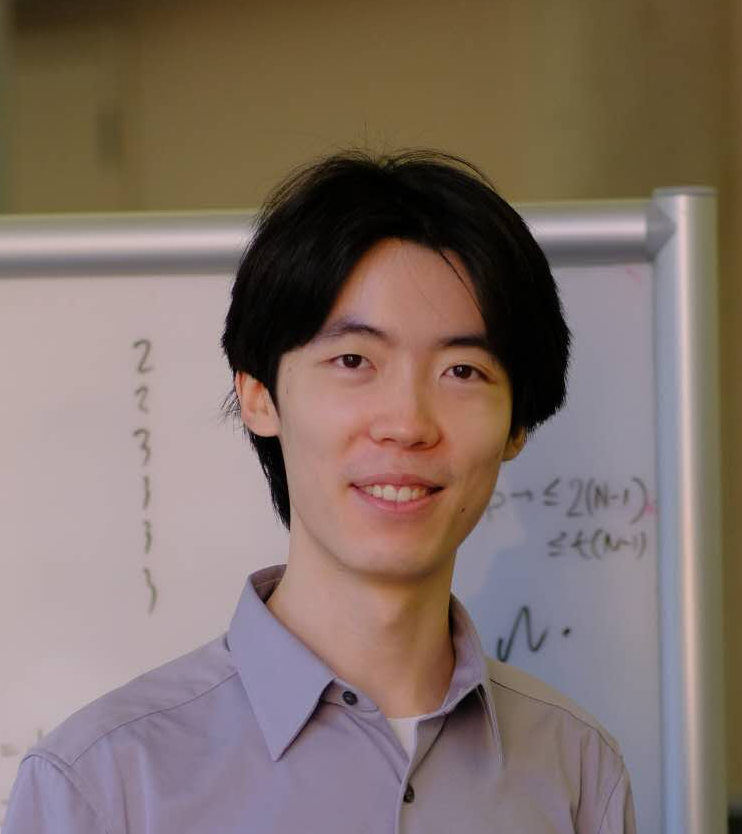 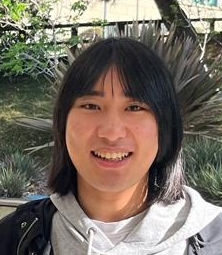 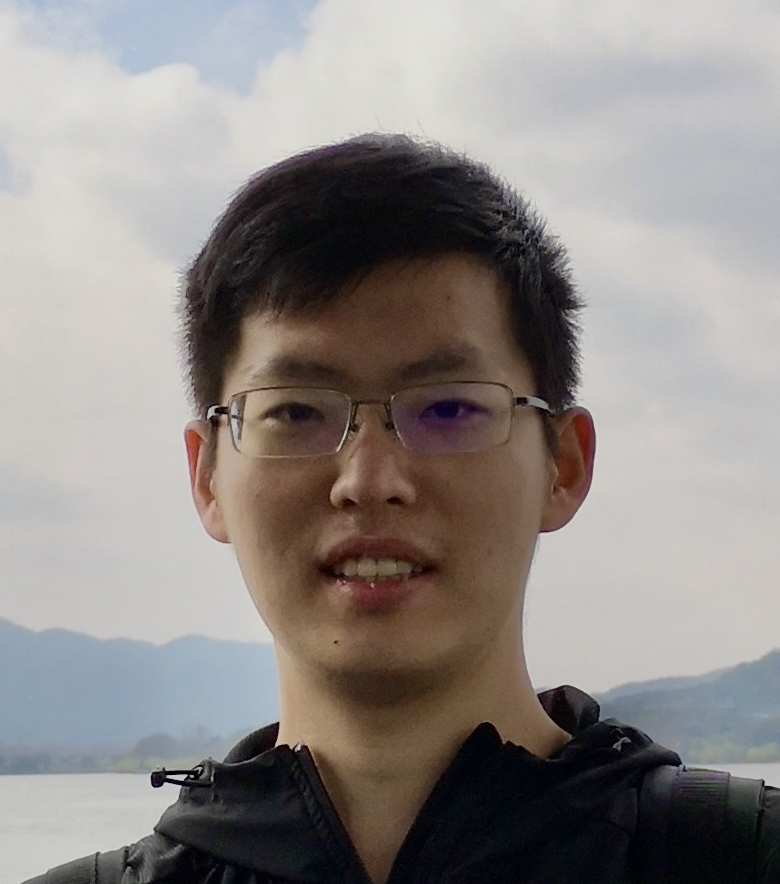 Jiawei Li
(UT Austin)
Yuhao Li
(Columbia)
Hanlin Ren
(Oxford)
Aug 14, 2024
@SJTU
This Talk
Metamathematics of complexity lower bounds
Frege
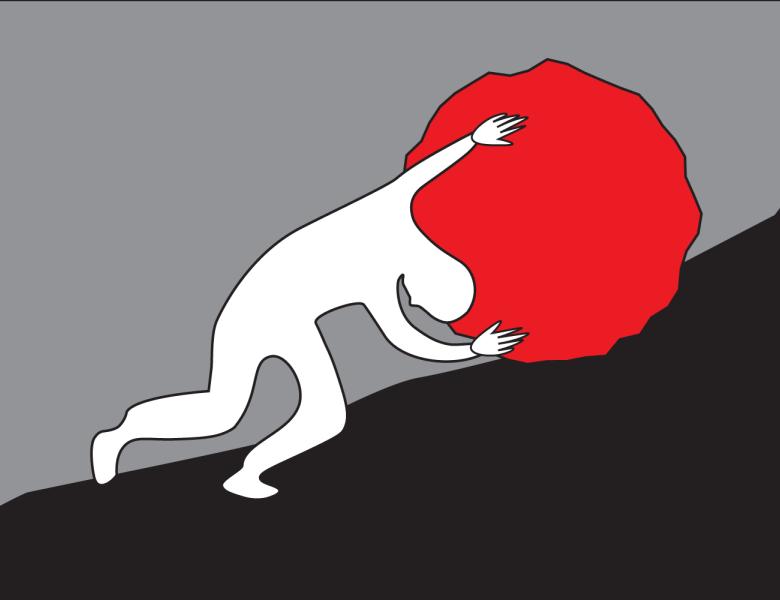 No known lower bounds 
Have lower bounds 
Cutting Planes
Resolution
How difficult is it to prove lower bounds?
Hope this sheds lights on the lower bounds we want to prove 
We have already proved quite strong lower bounds!
What new techniques should we develop?
1 / 22
https://simons.berkeley.edu/programs/lower-bounds-computational-complexity
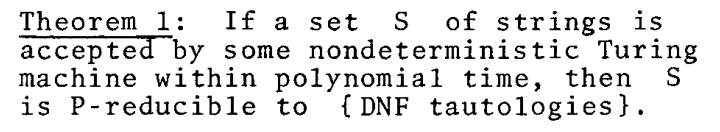 Poly-time languages
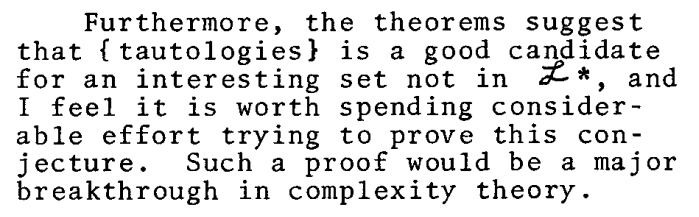 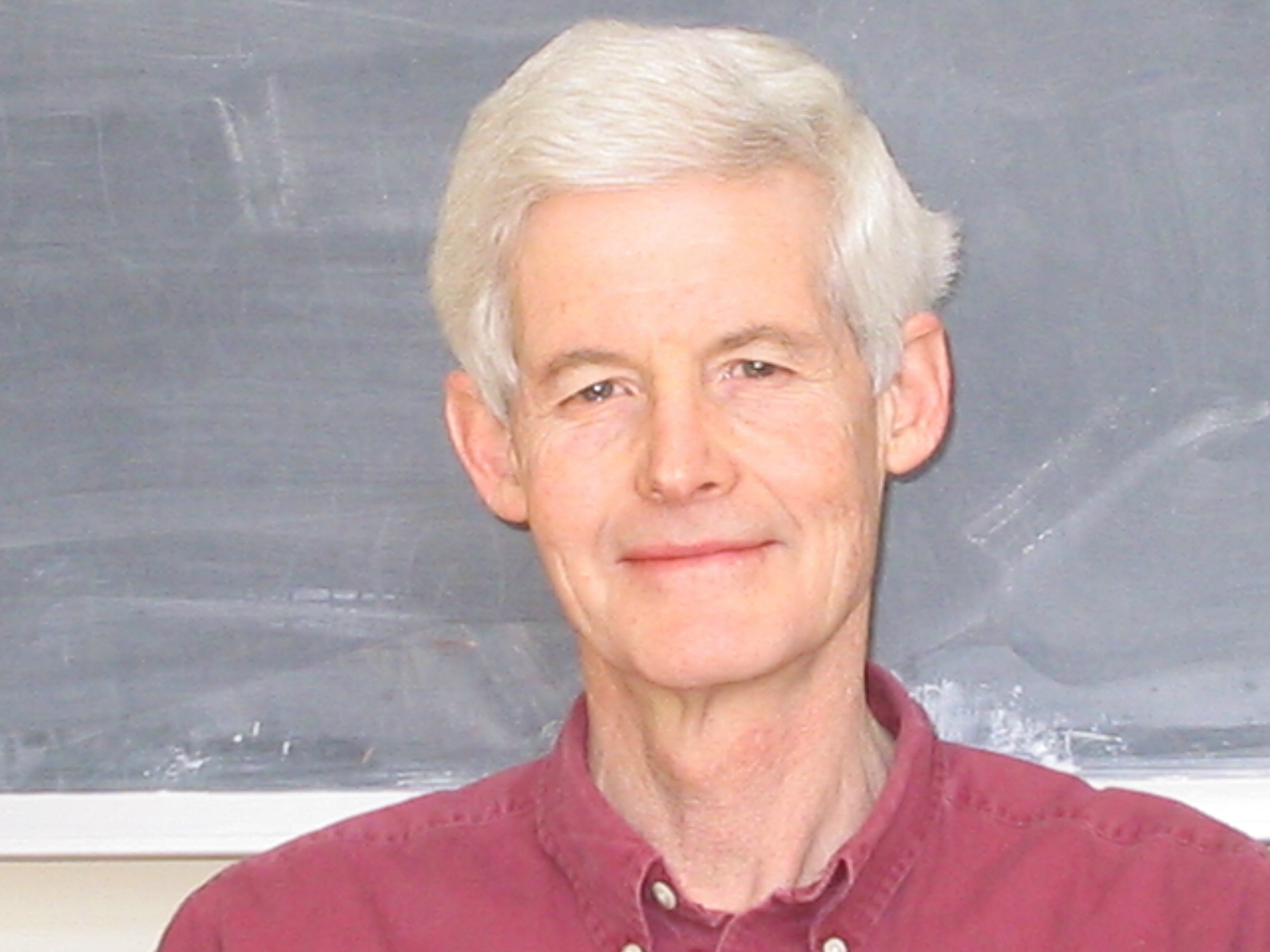 Stephen A. Cook. The Complexity of Theorem-Proving Procedures.
2 / 22
https://www.cs.toronto.edu/~sacook/Steve_by_Yvonne.04.JPG
Circuit Complexity
Let’s try to prove circuit lower bounds!
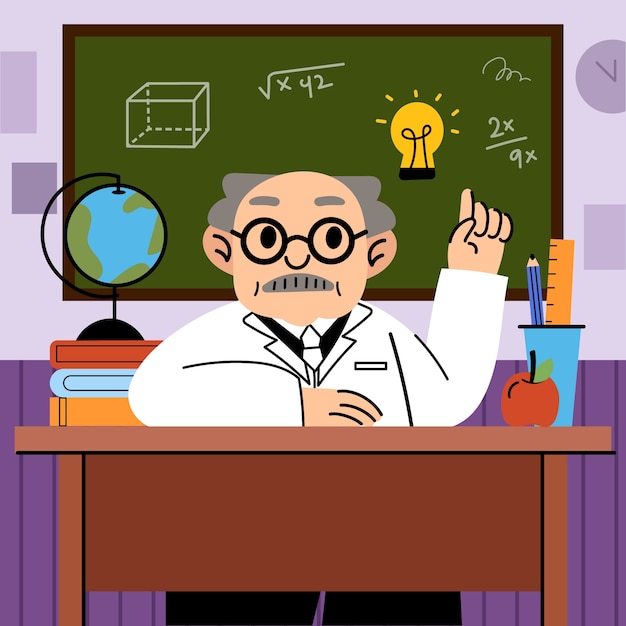 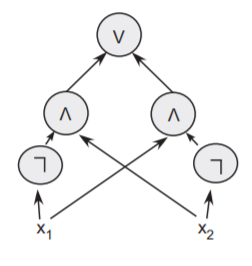 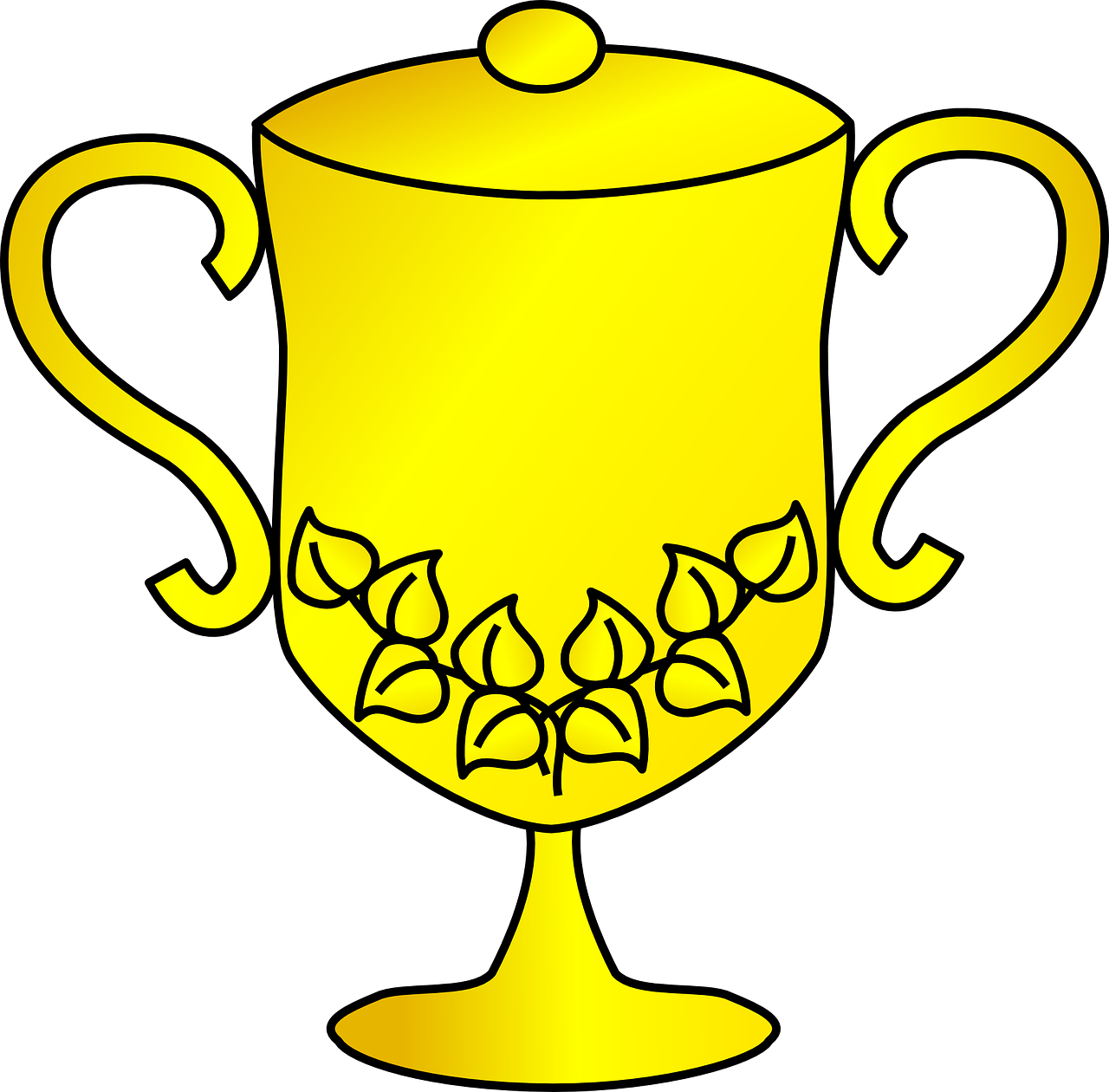 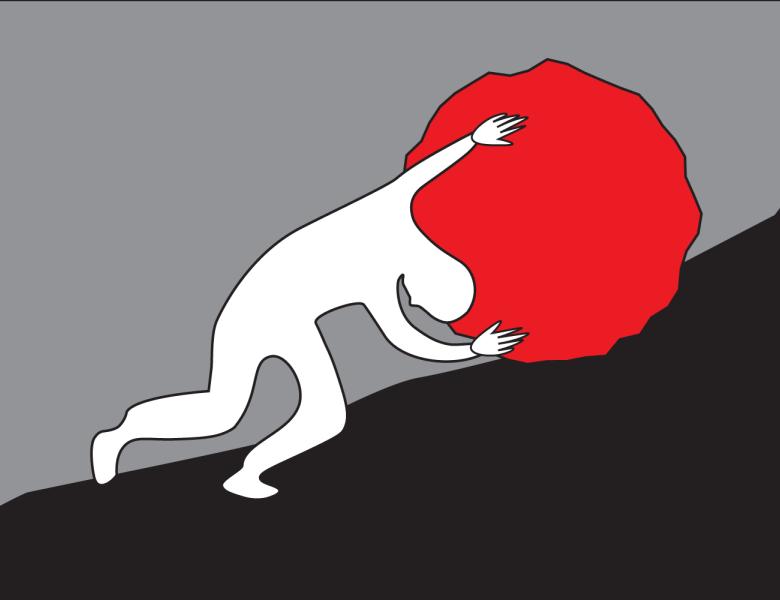 3 / 22
https://freepik.com/free-vector/hand-drawn-professor-cartoon-illustration_63345069.htm
Proof Complexity
Let’s try to find “hard theorems” for proof systems!
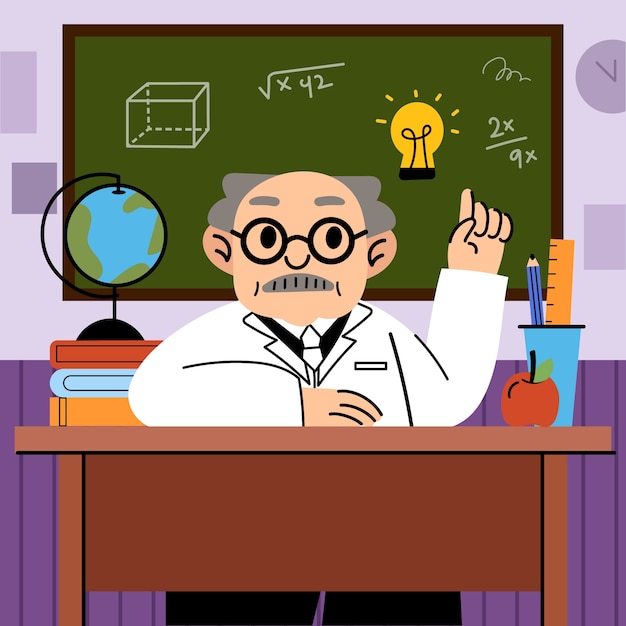 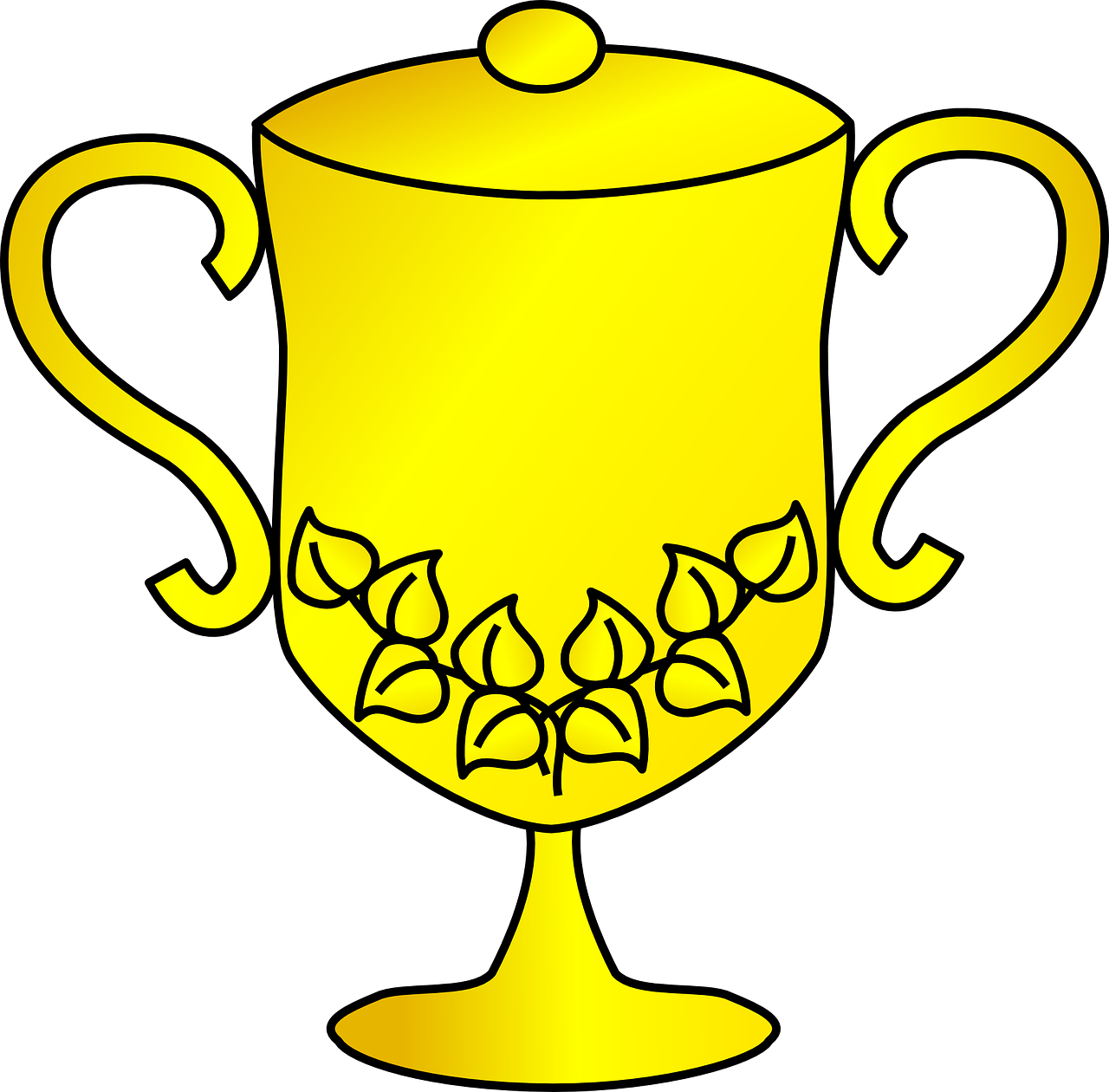 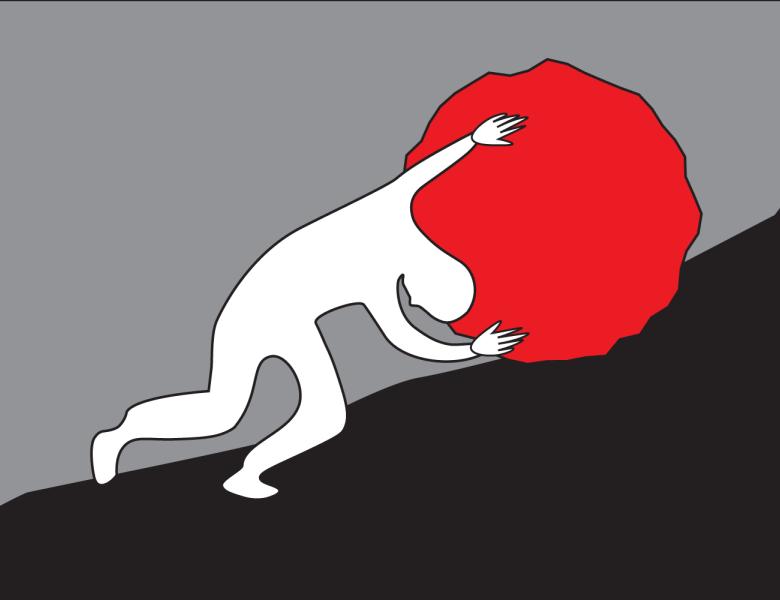 4 / 22
Algebrization
(Aaronson-Wigderson)
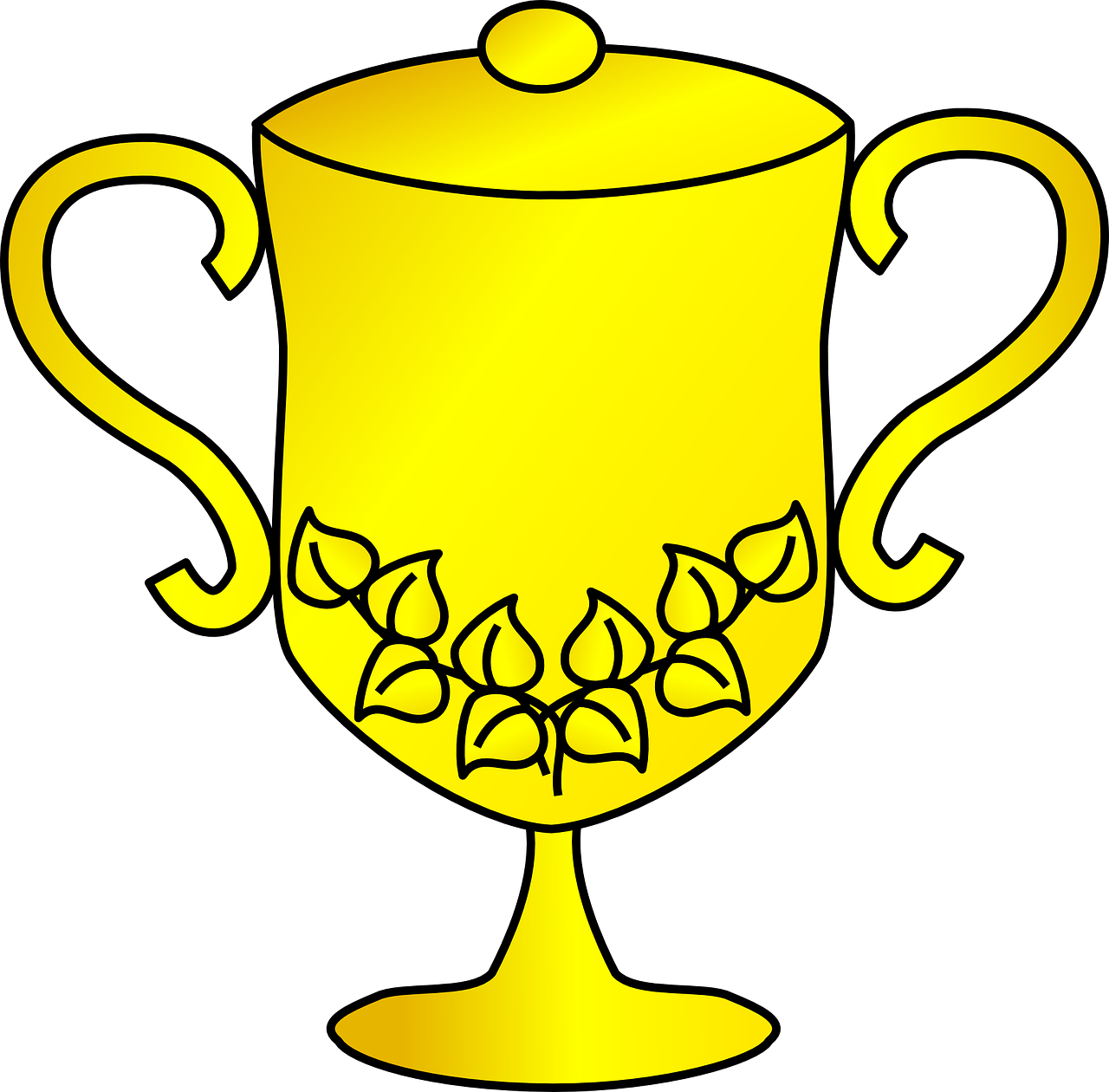 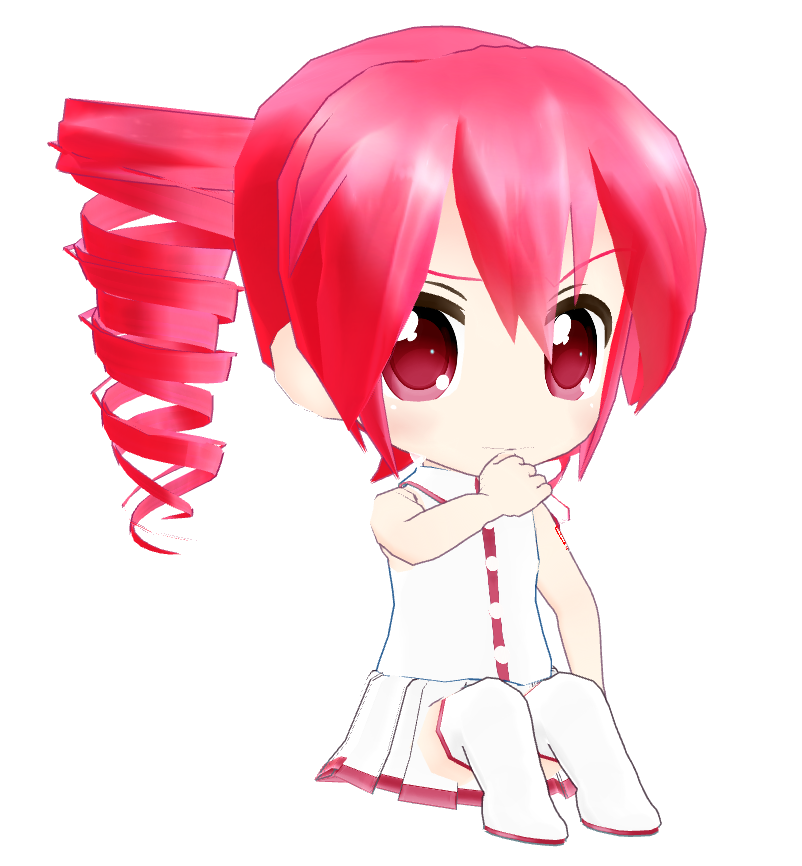 Natural Proofs
(Razborov-Rudich)
More…
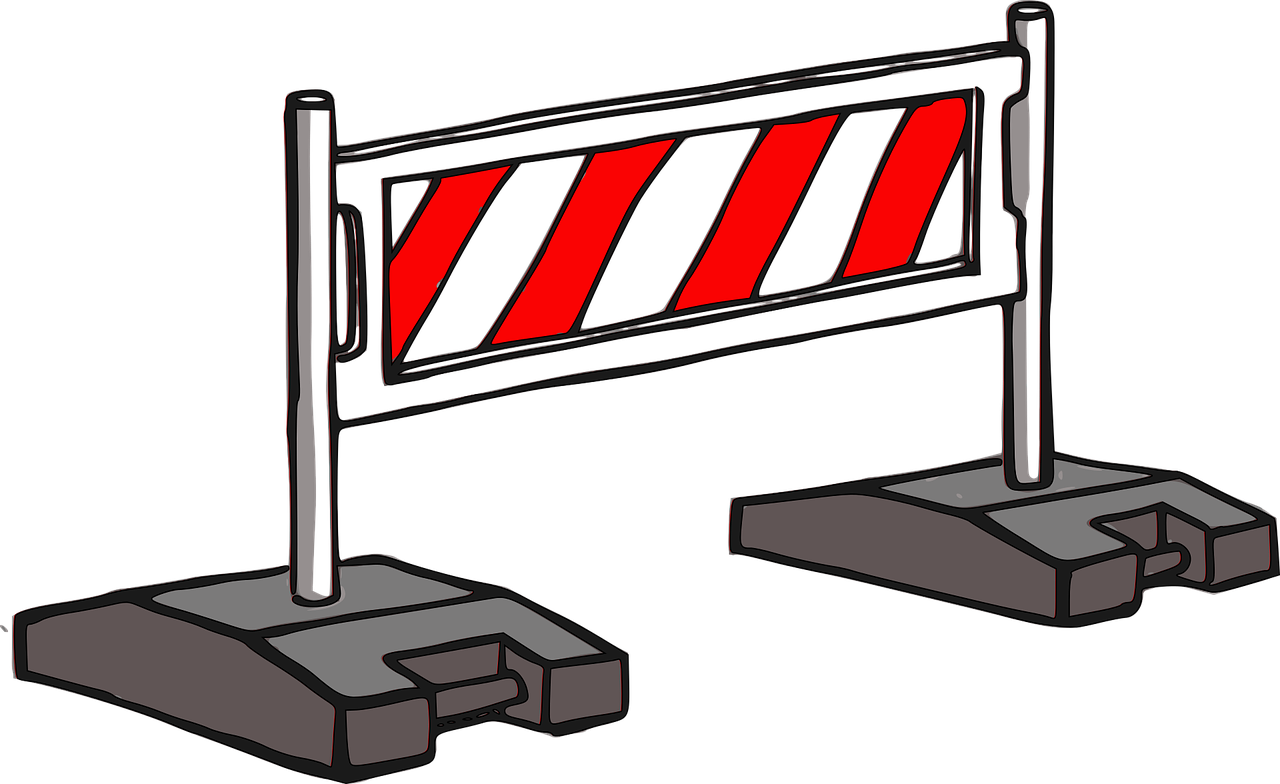 Relativization
(Baker-Gill-Solovay)
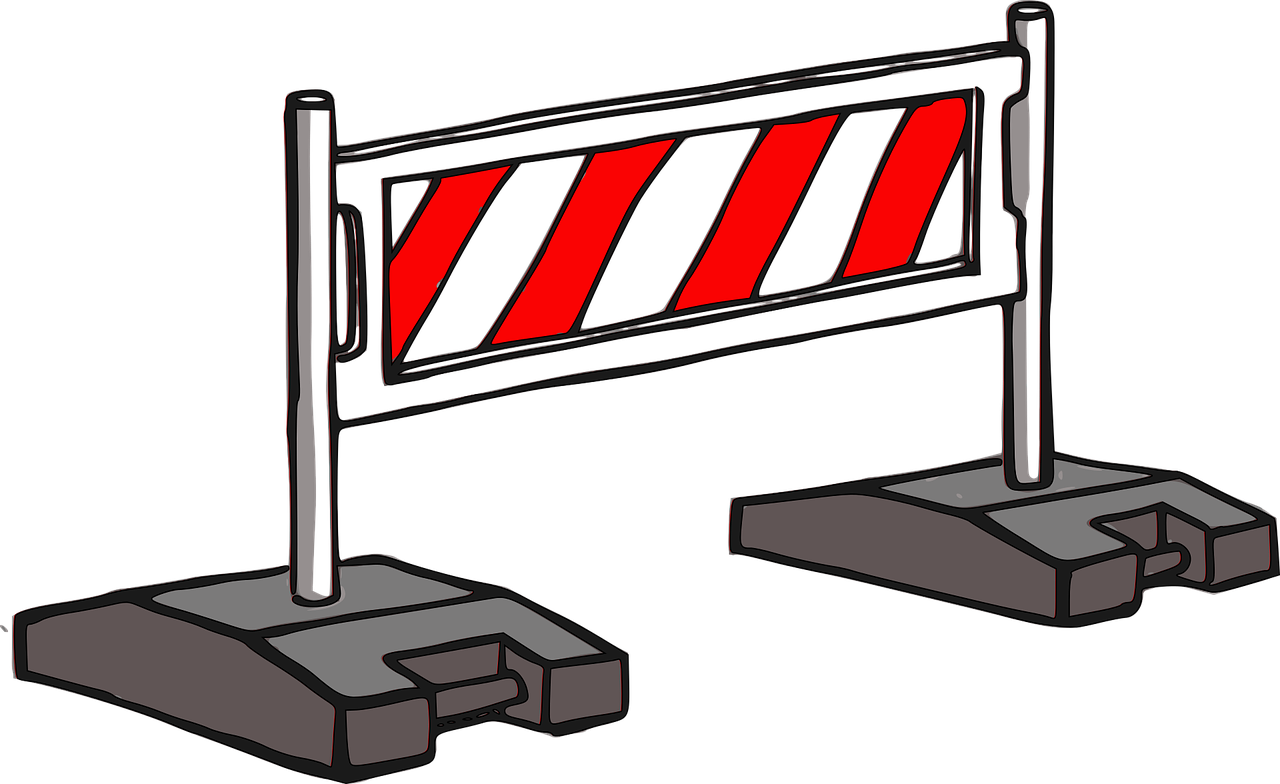 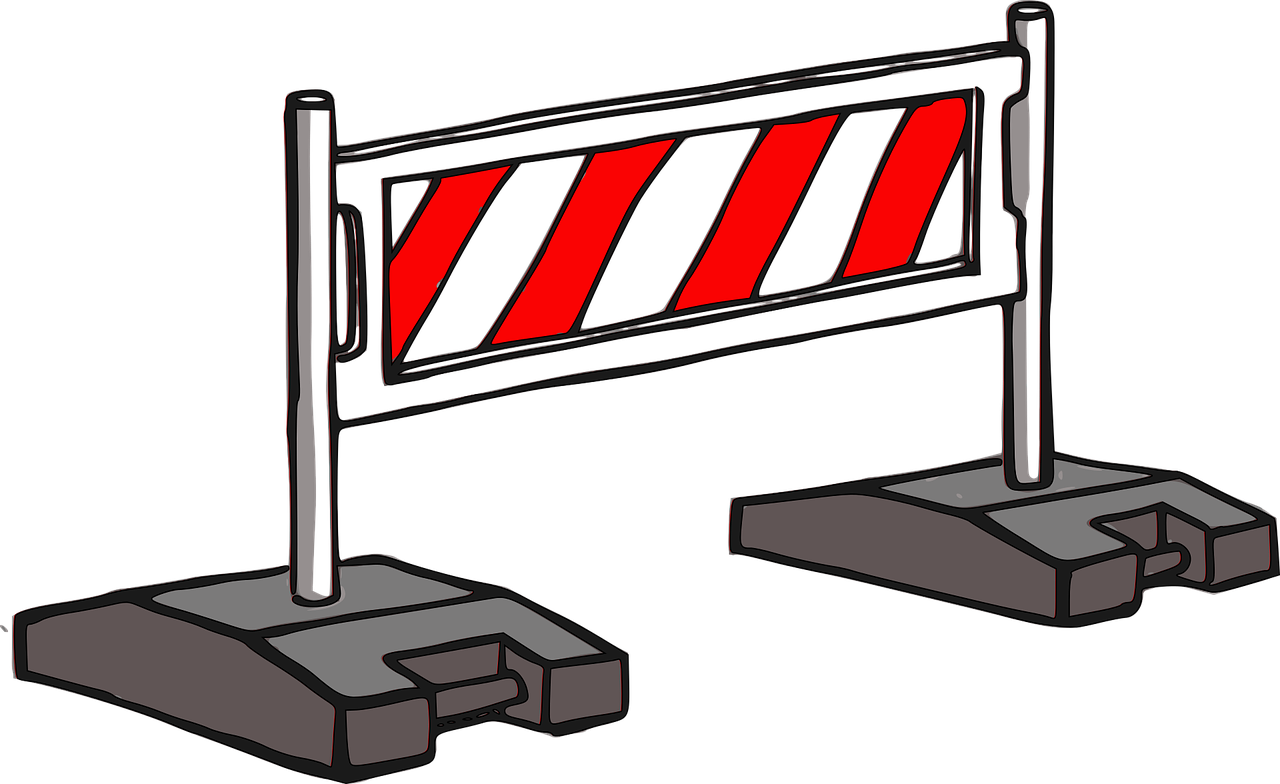 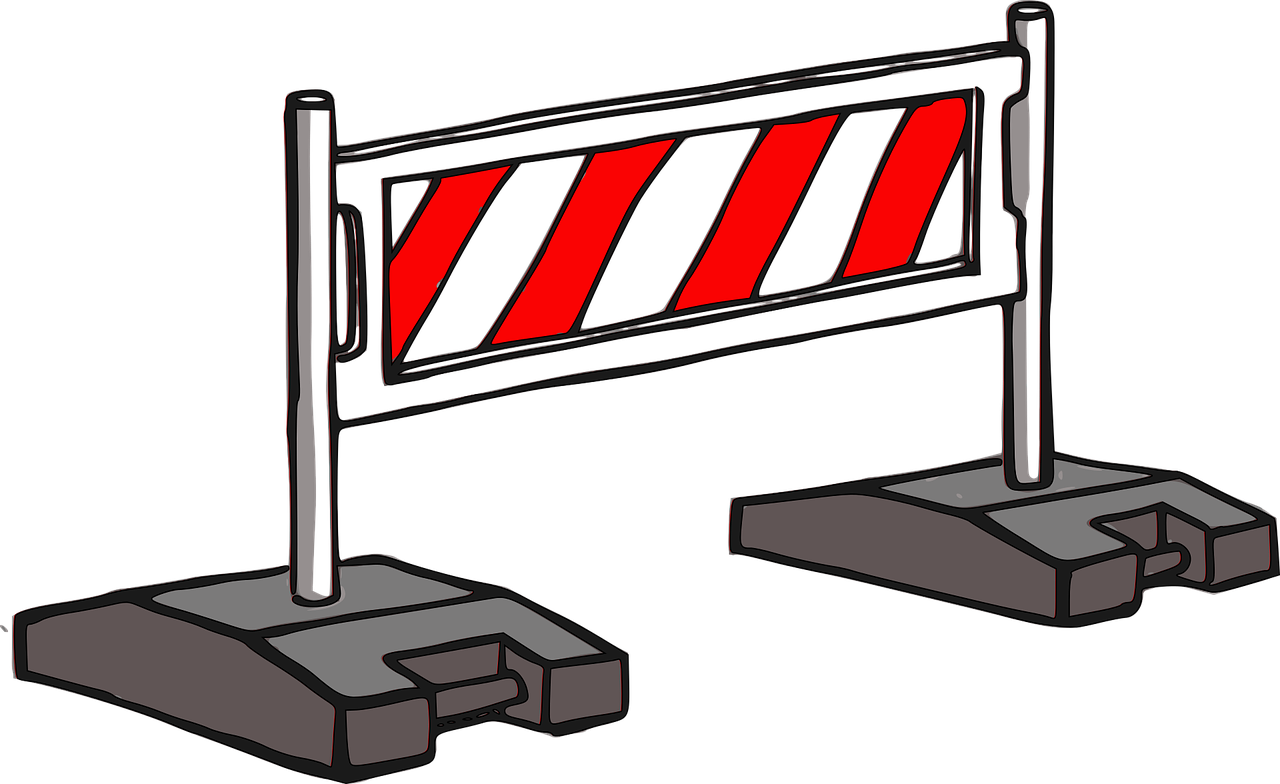 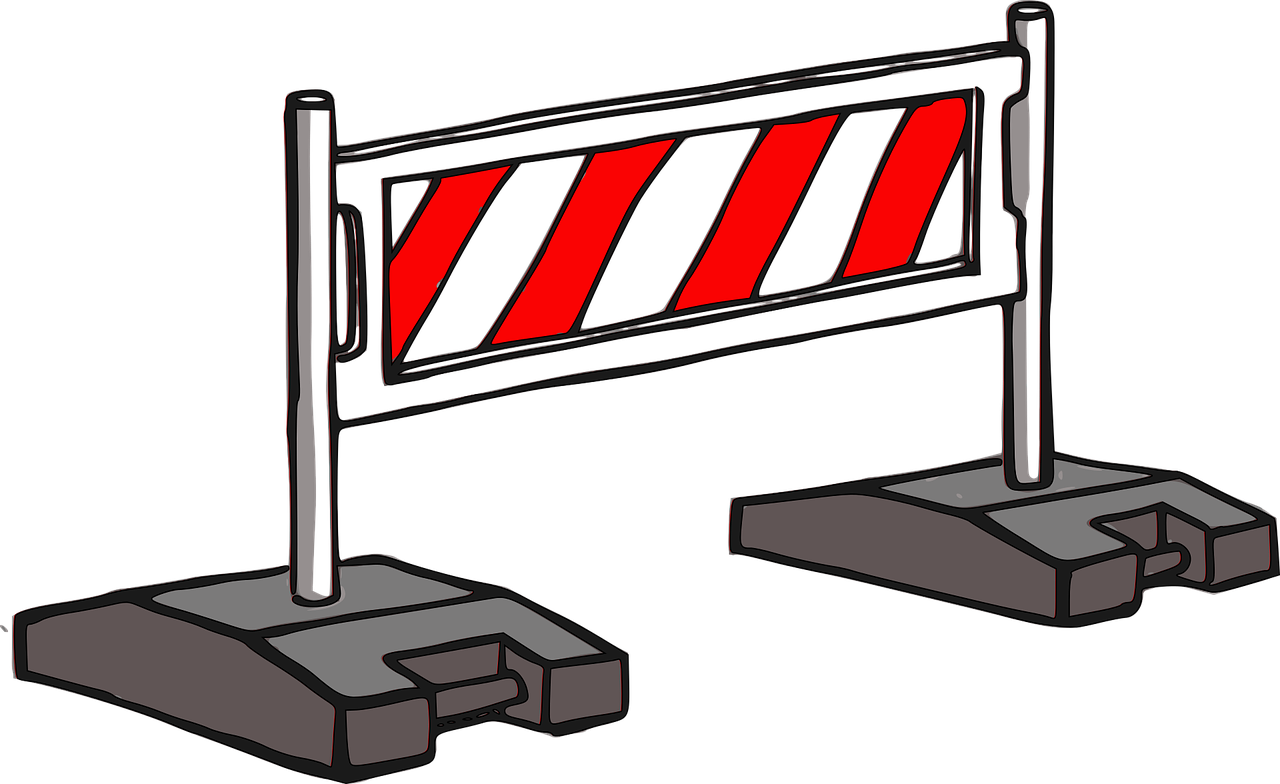 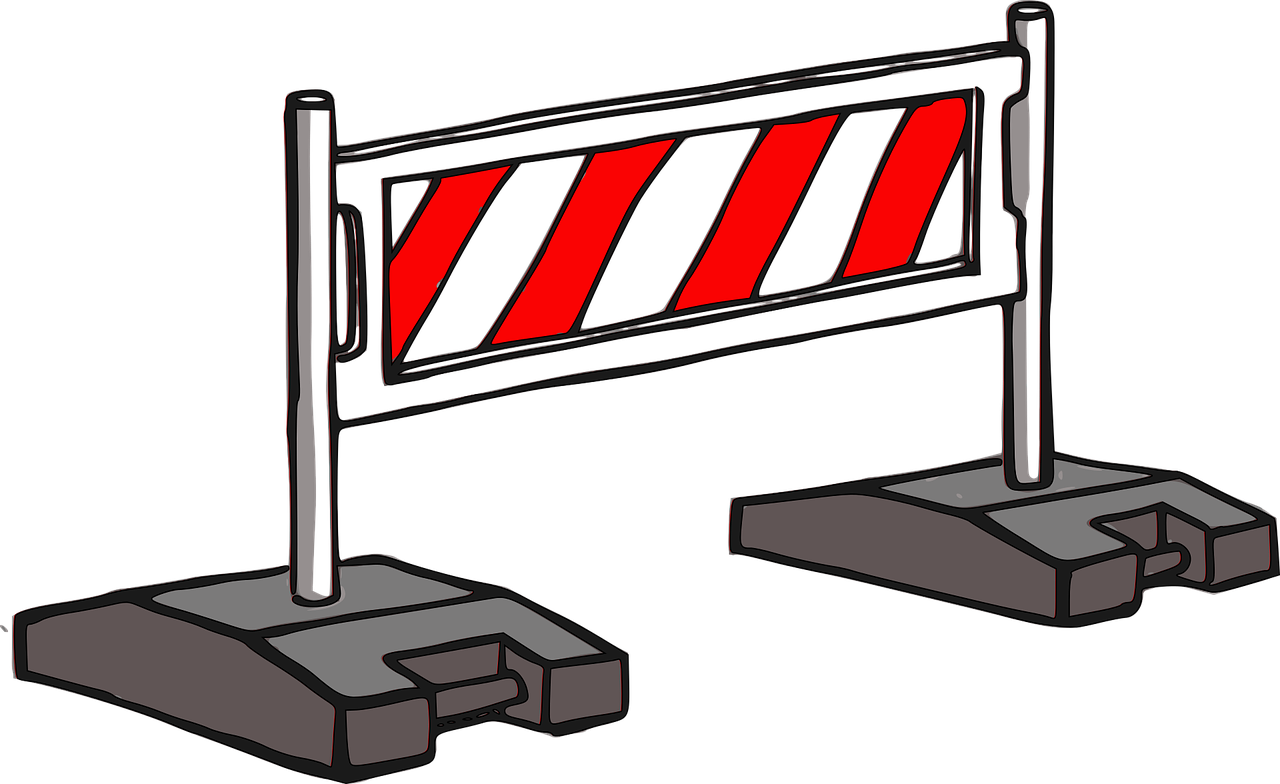 Locality
(Chen-Hirahara-Oliveira-Pich-Rajgopal-Santhanam)
Bounded Relativization
(Hirahara-Lu-Ren)
重音テト MMD by Chemikarma (https://www.deviantart.com/chippedlilac/art/chemikarma-sd-teto-download-teto-birthday-gift-444304333)
https://pixabay.com/vectors/barrier-construction-road-street-1292873/
5 / 22
Or, maybe like this?
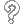 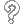 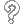 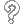 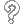 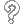 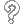 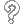 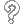 !!!!
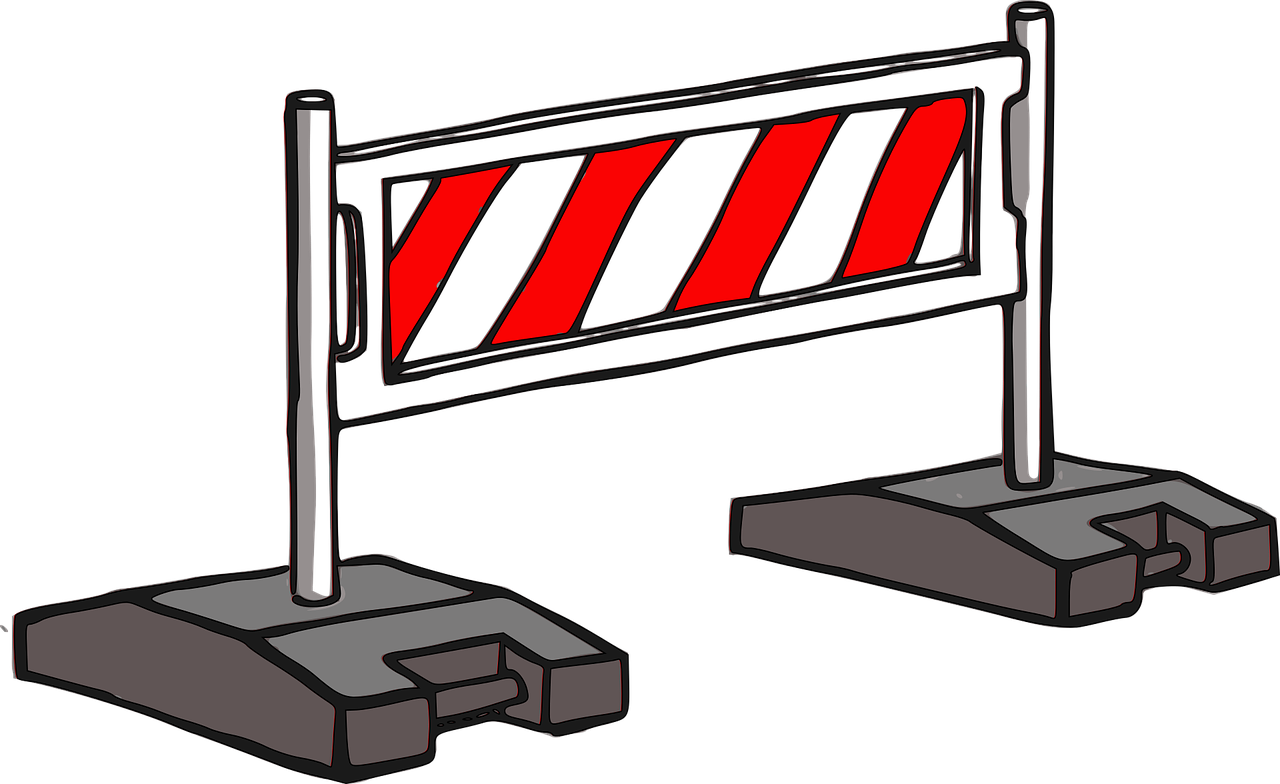 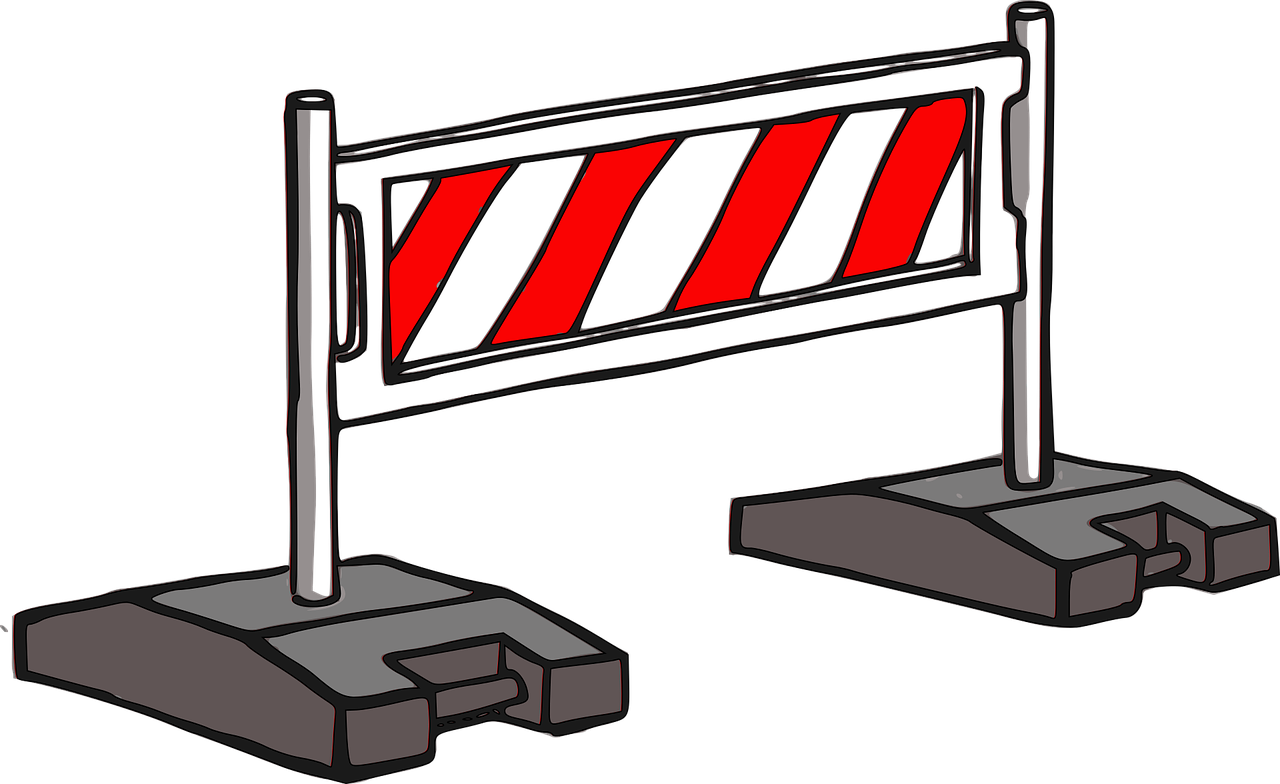 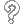 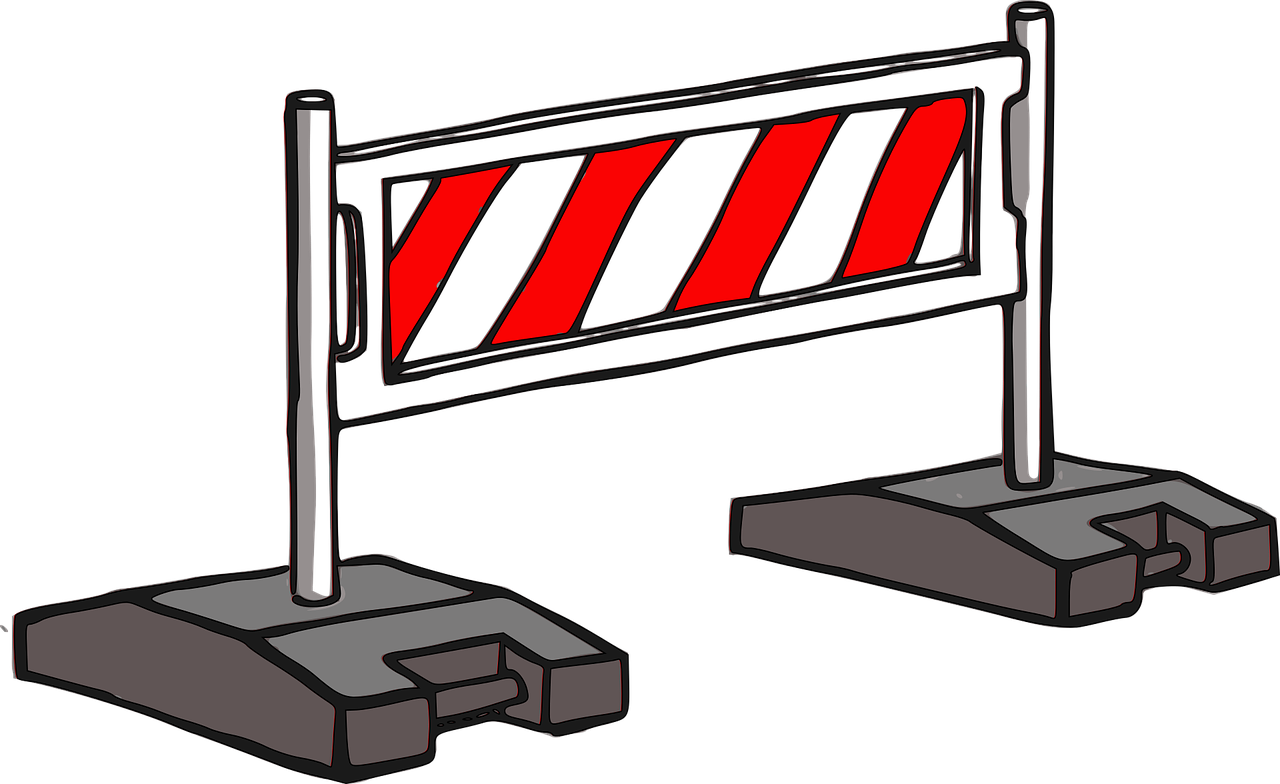 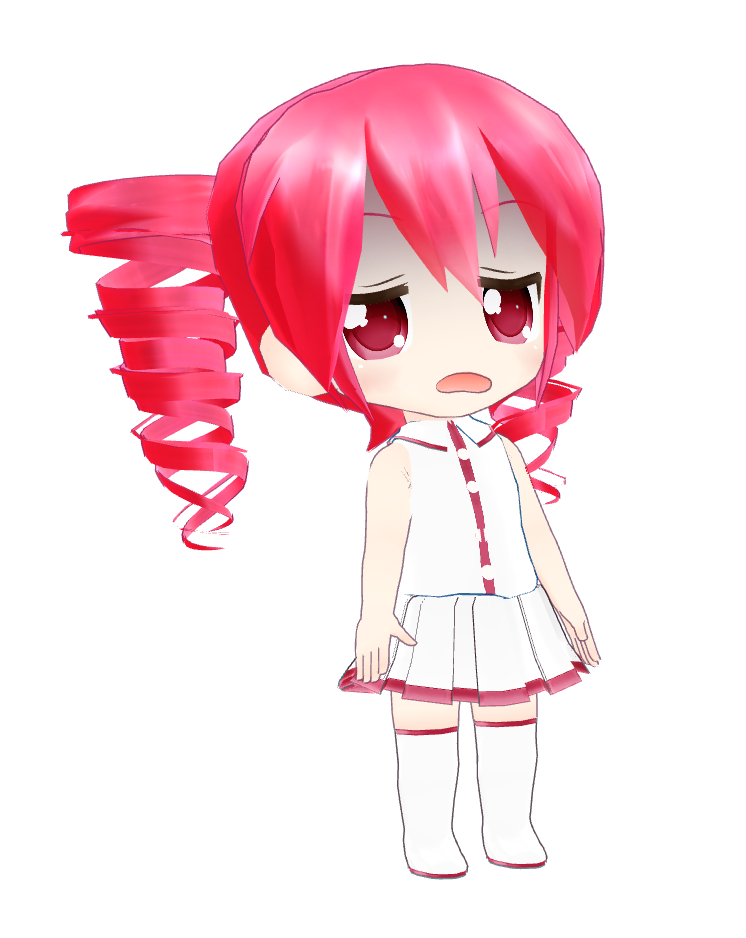 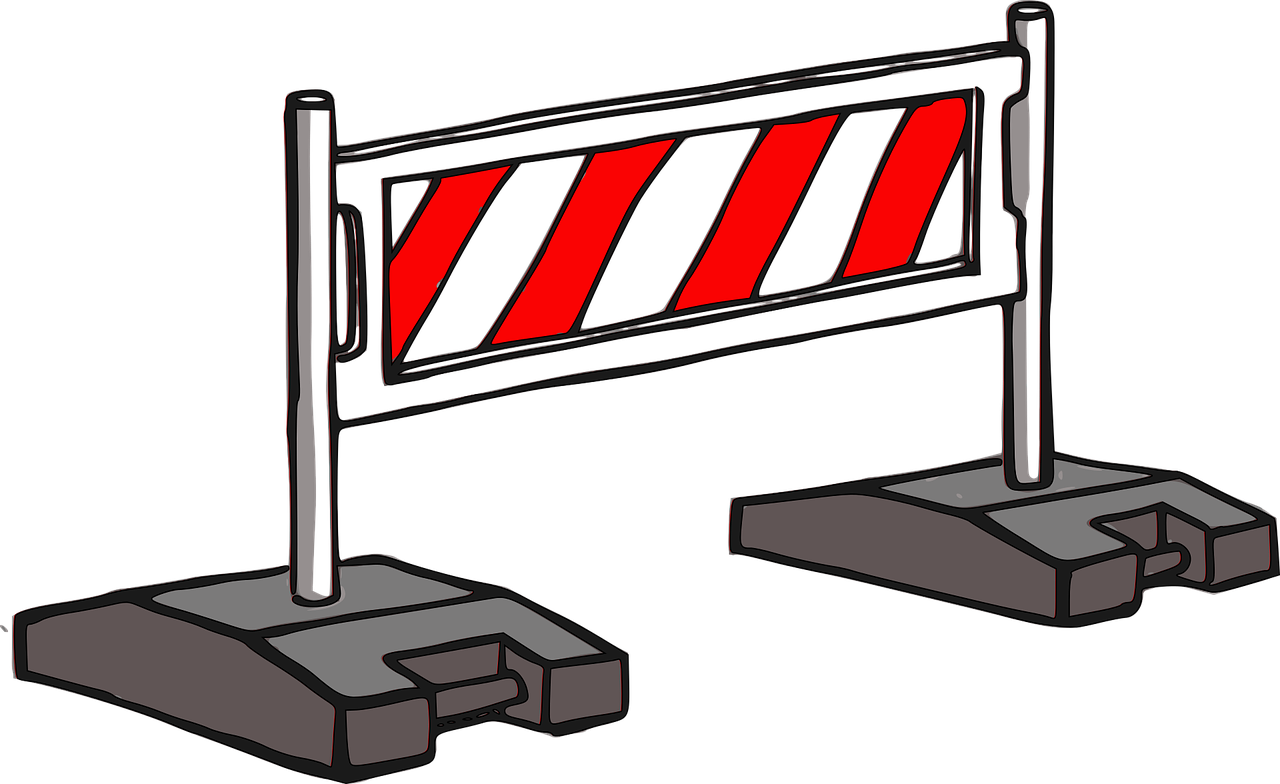 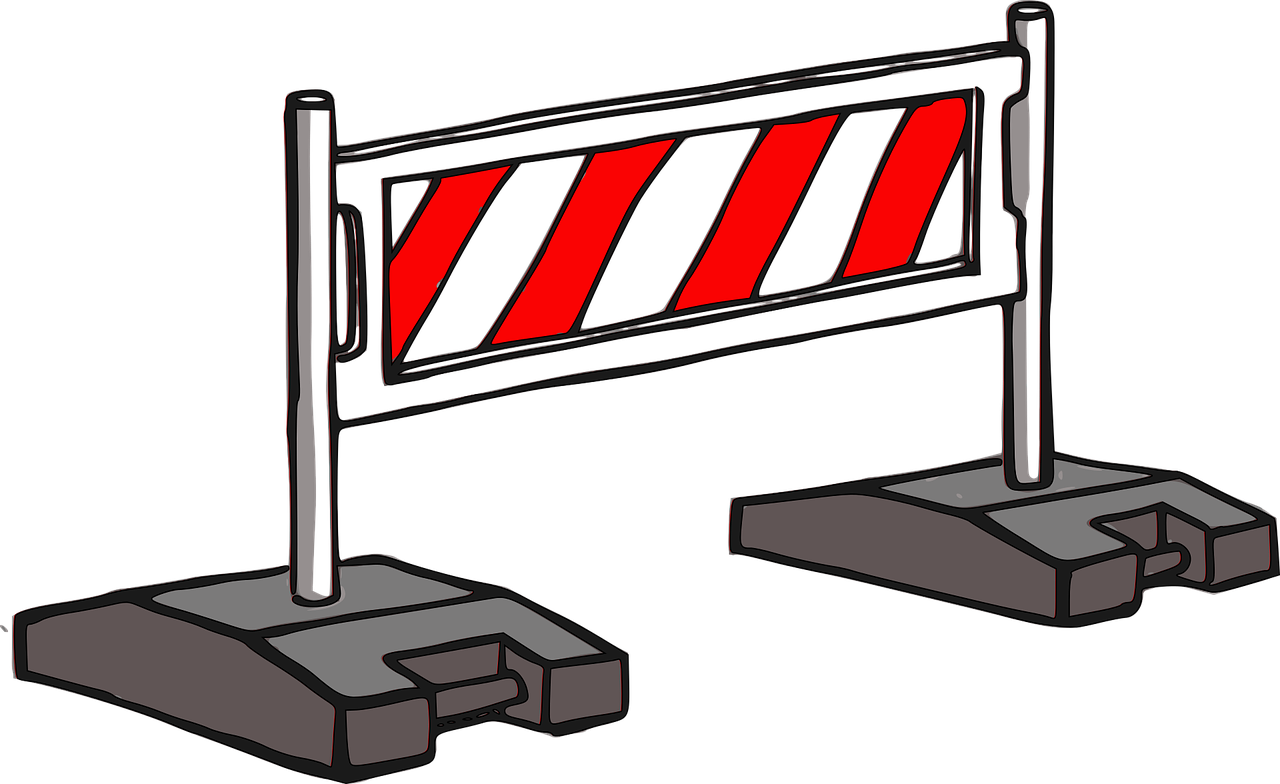 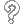 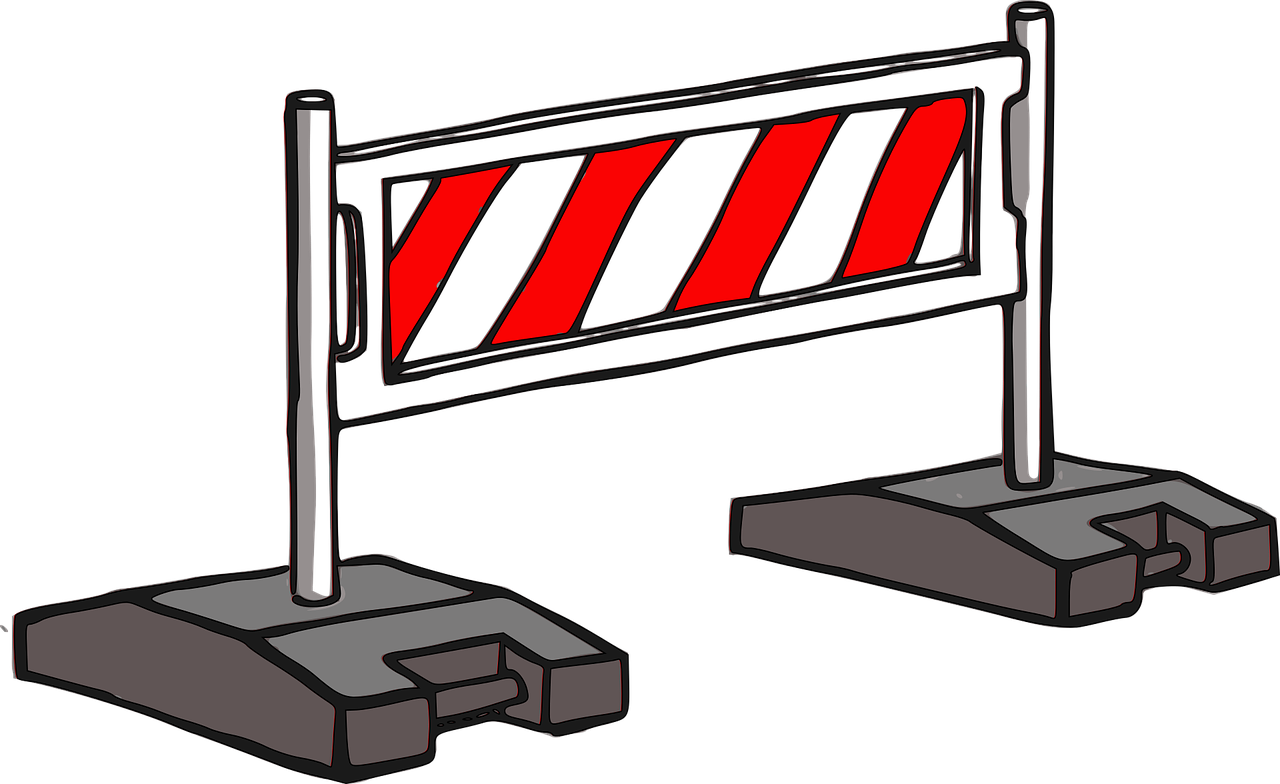 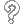 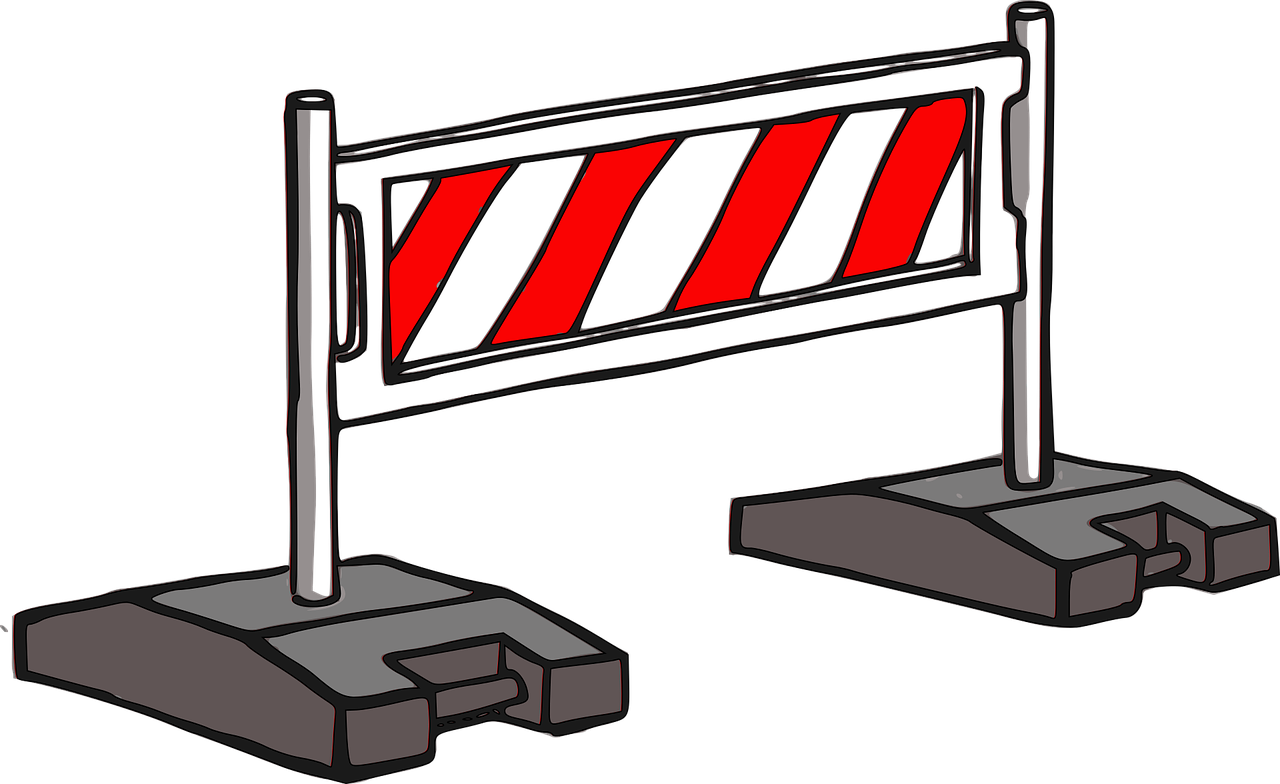 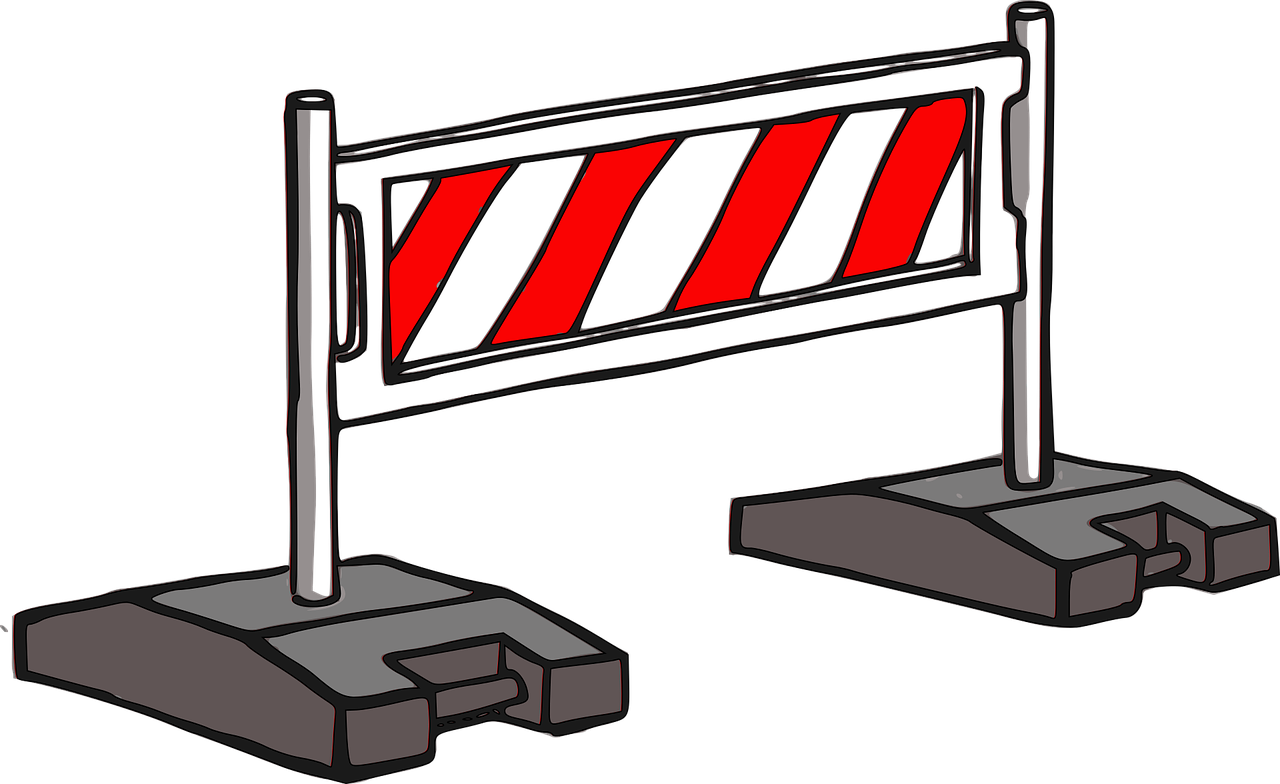 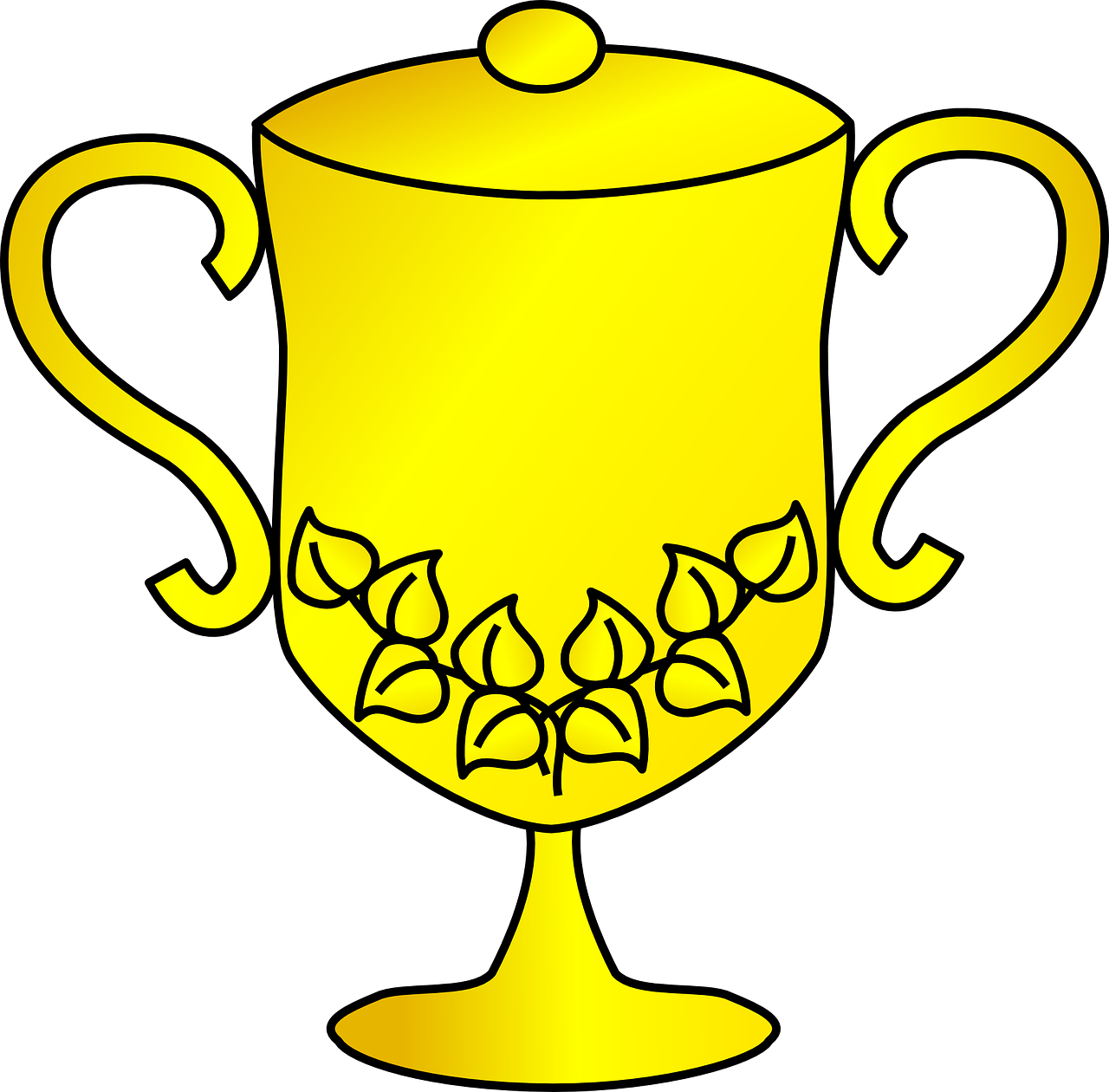 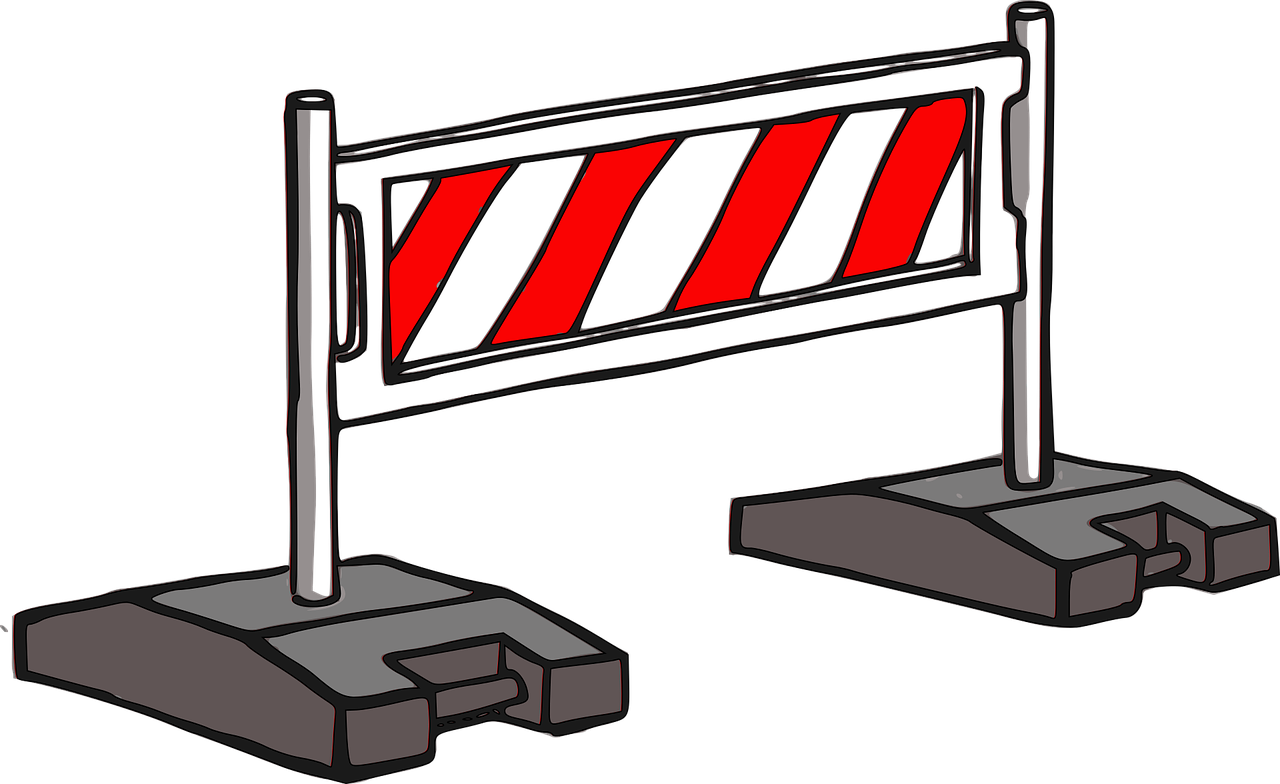 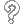 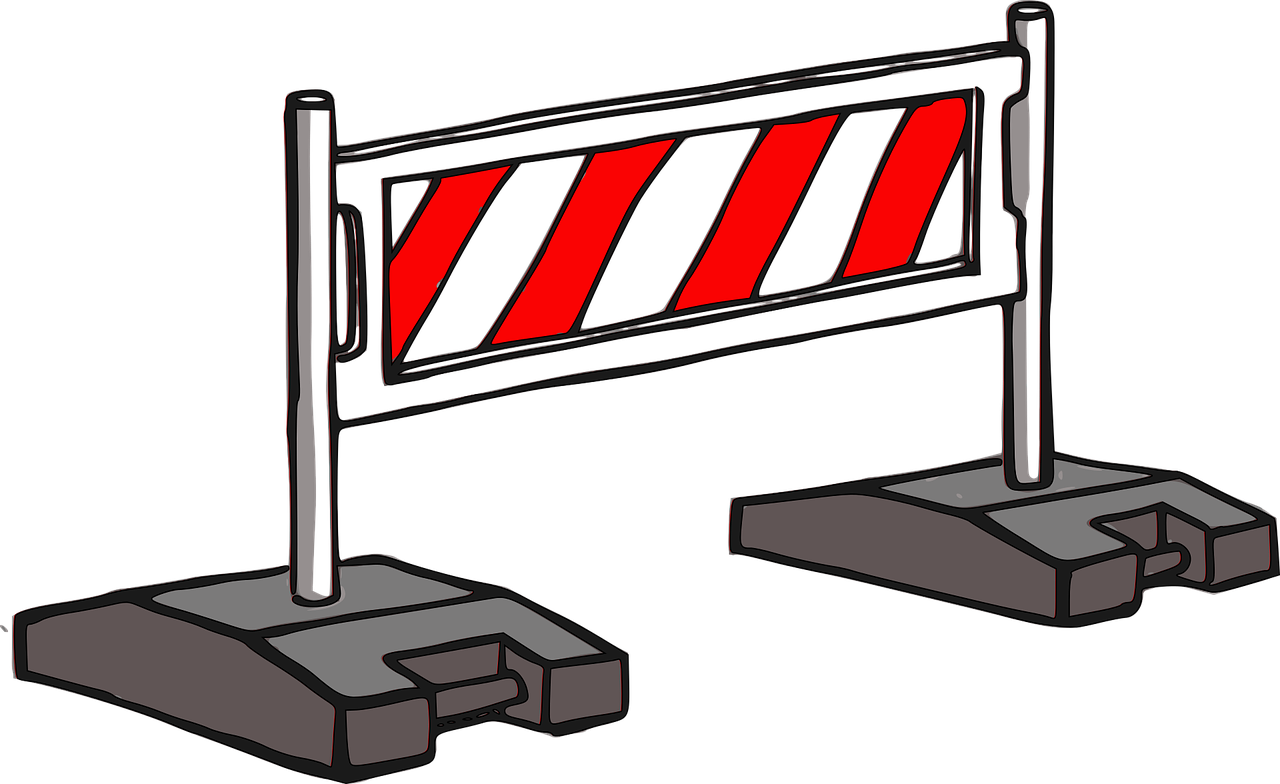 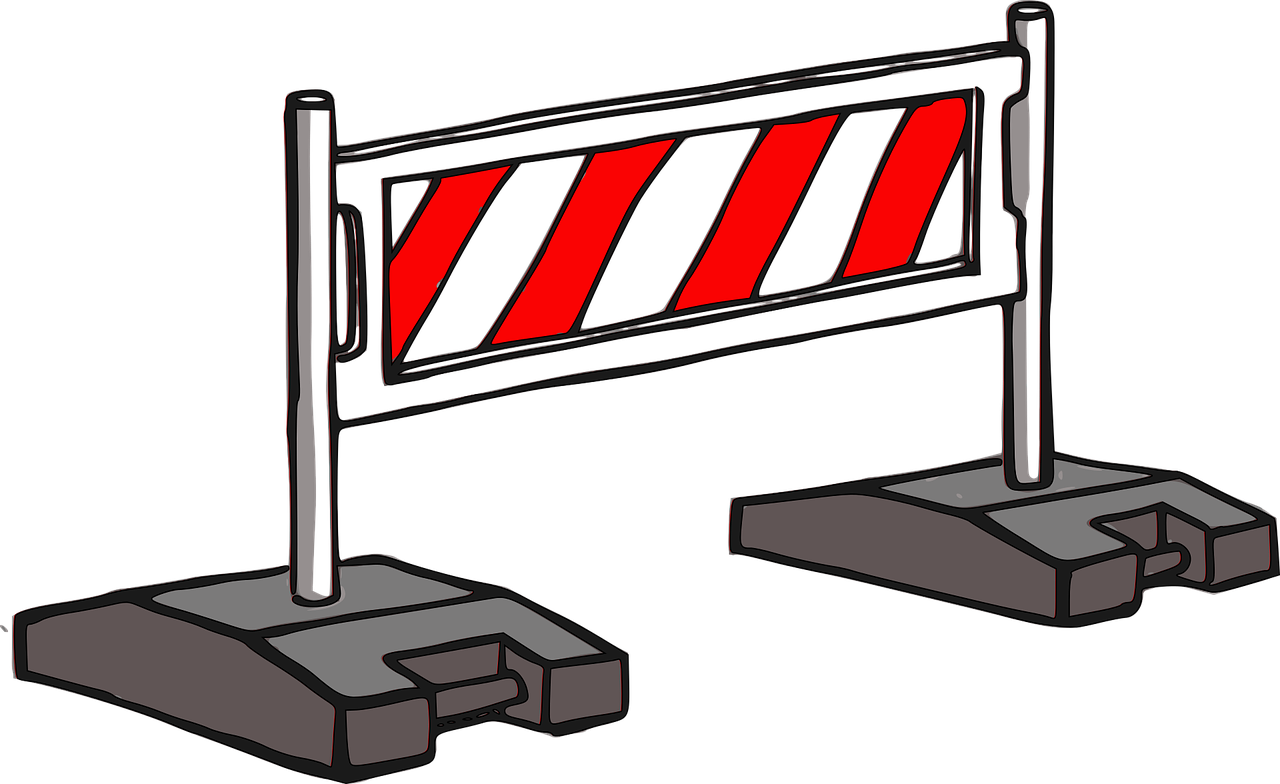 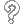 Motivating question:
What’s sitting here??
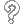 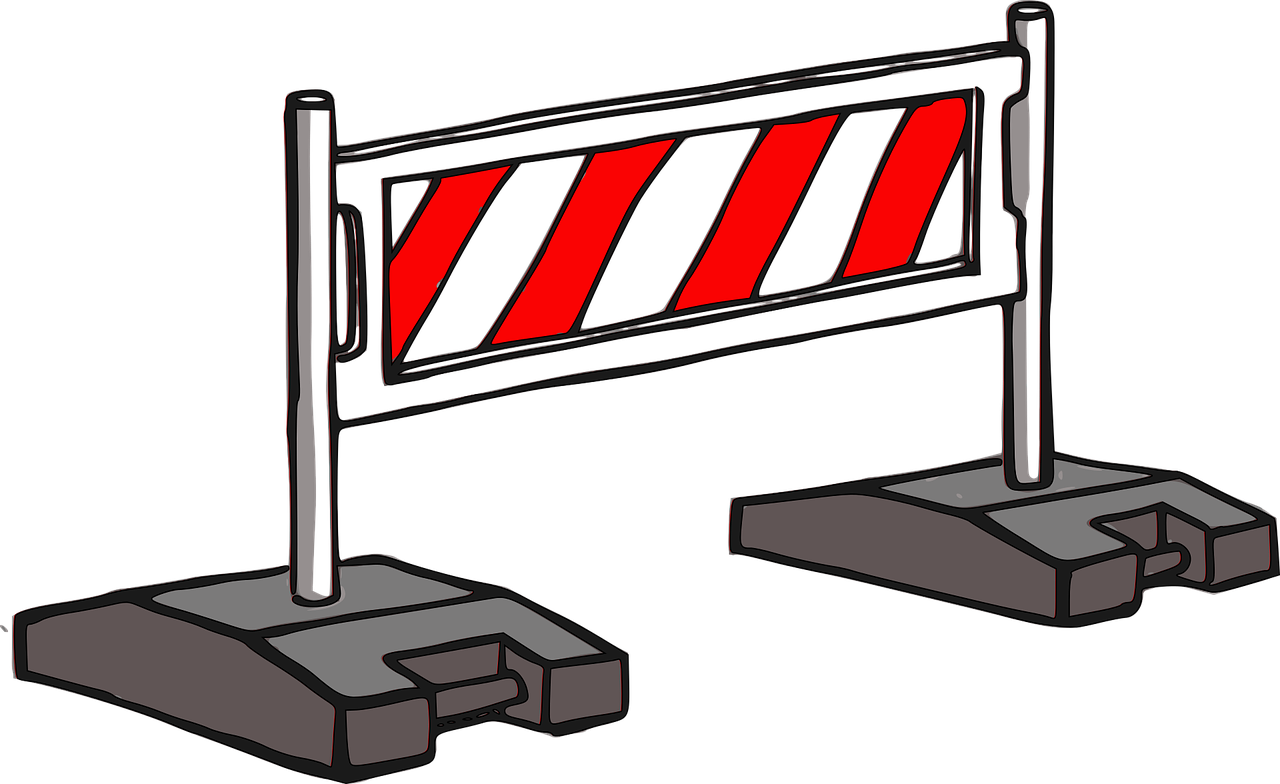 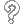 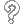 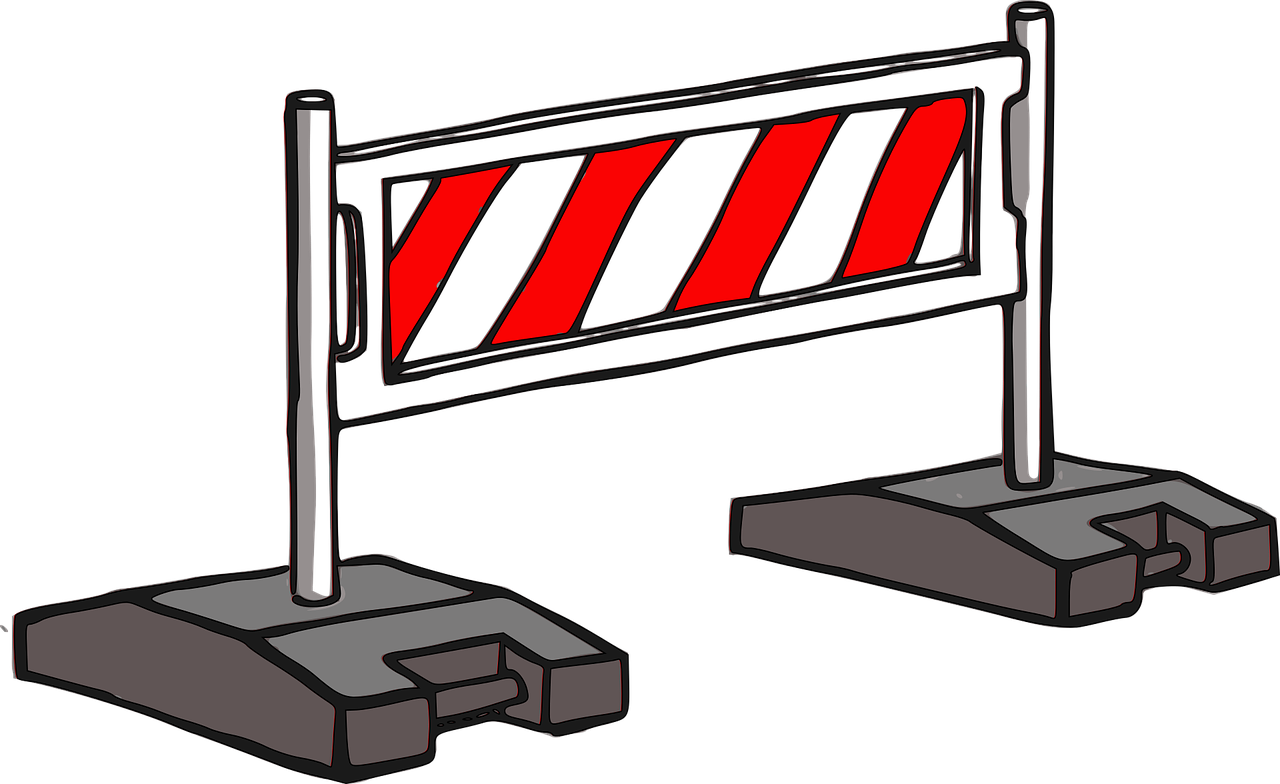 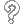 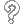 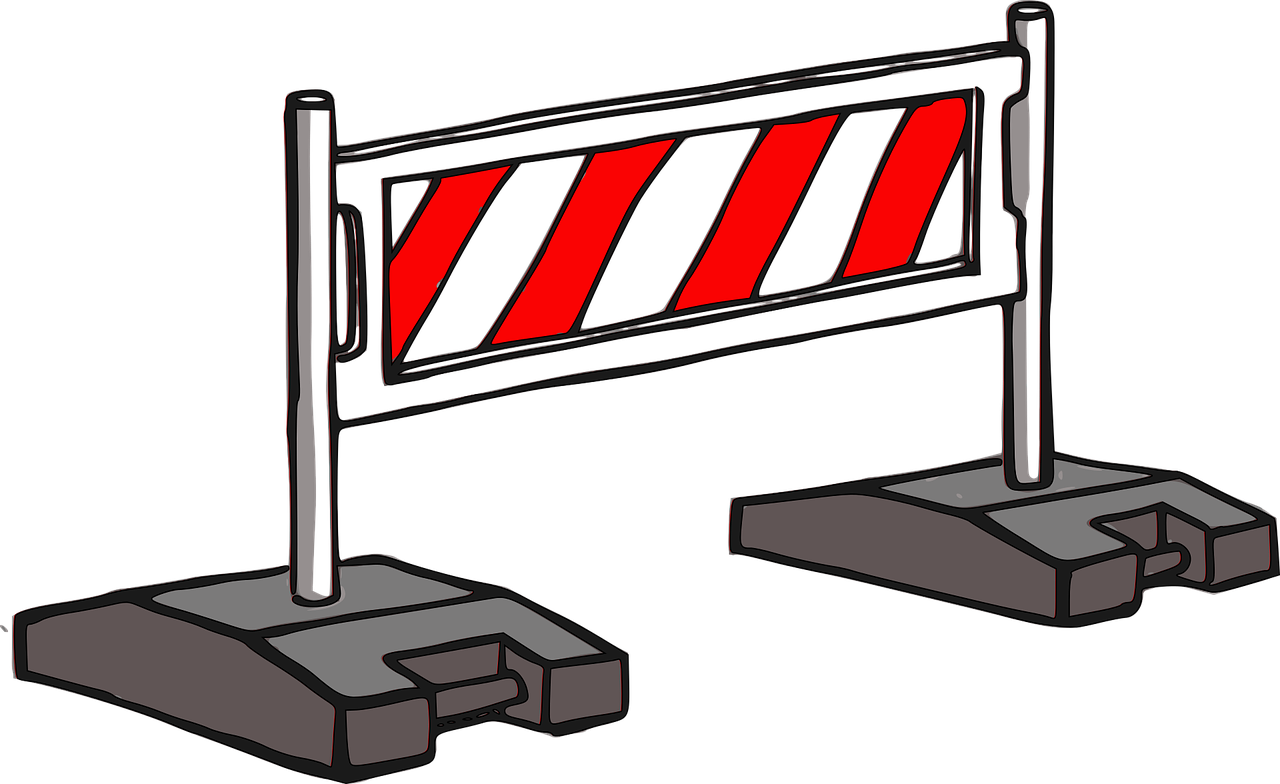 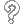 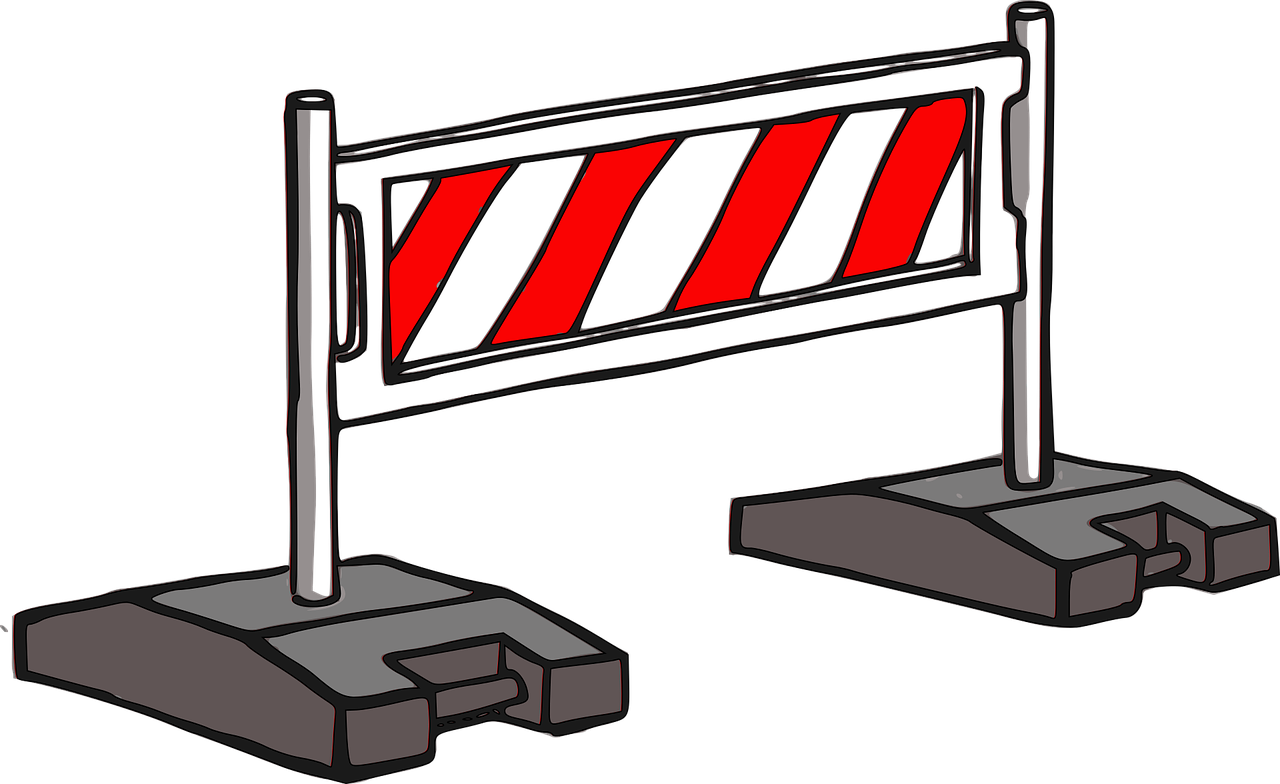 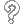 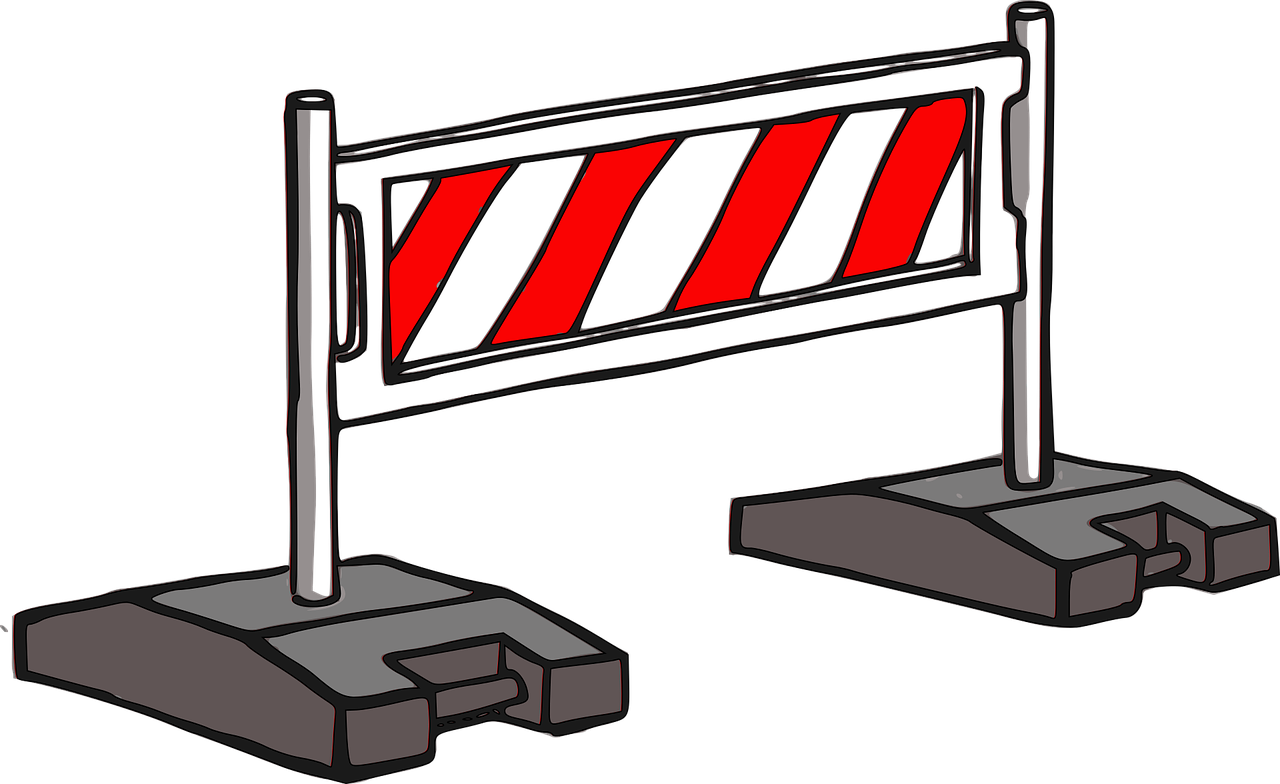 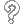 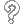 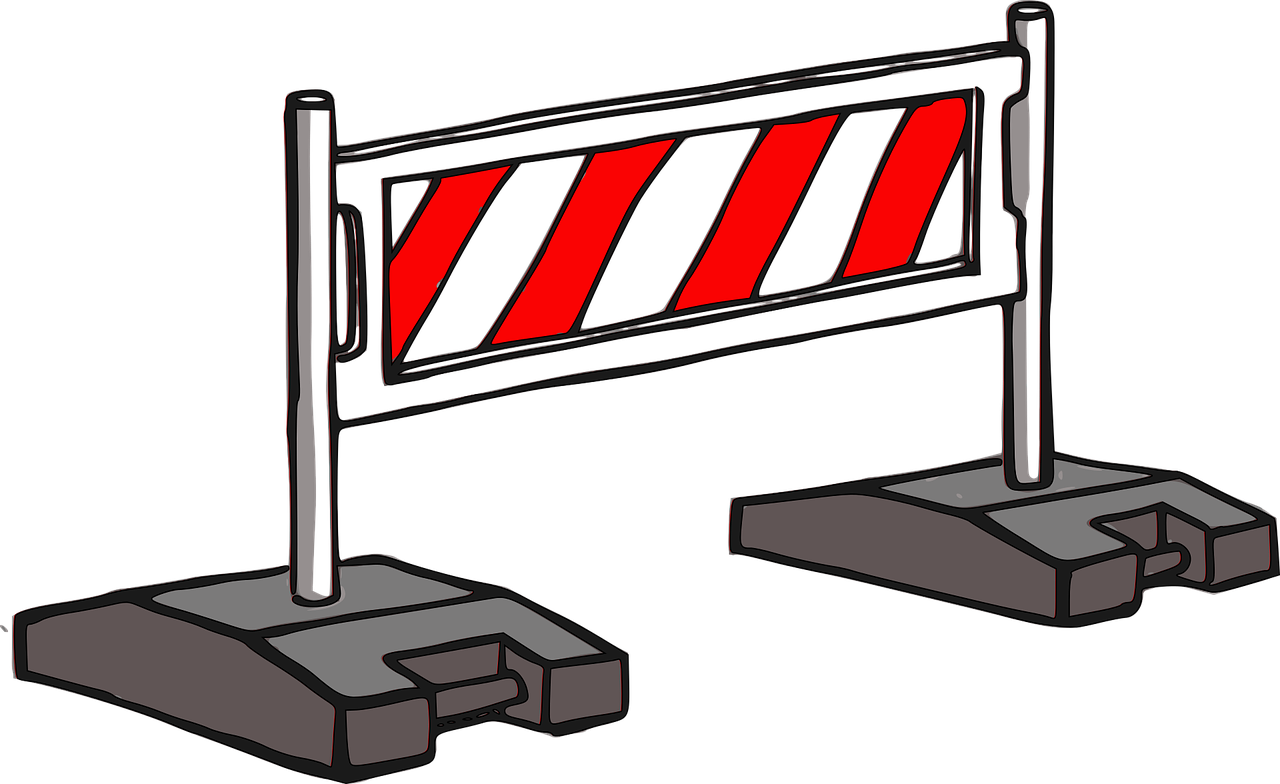 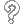 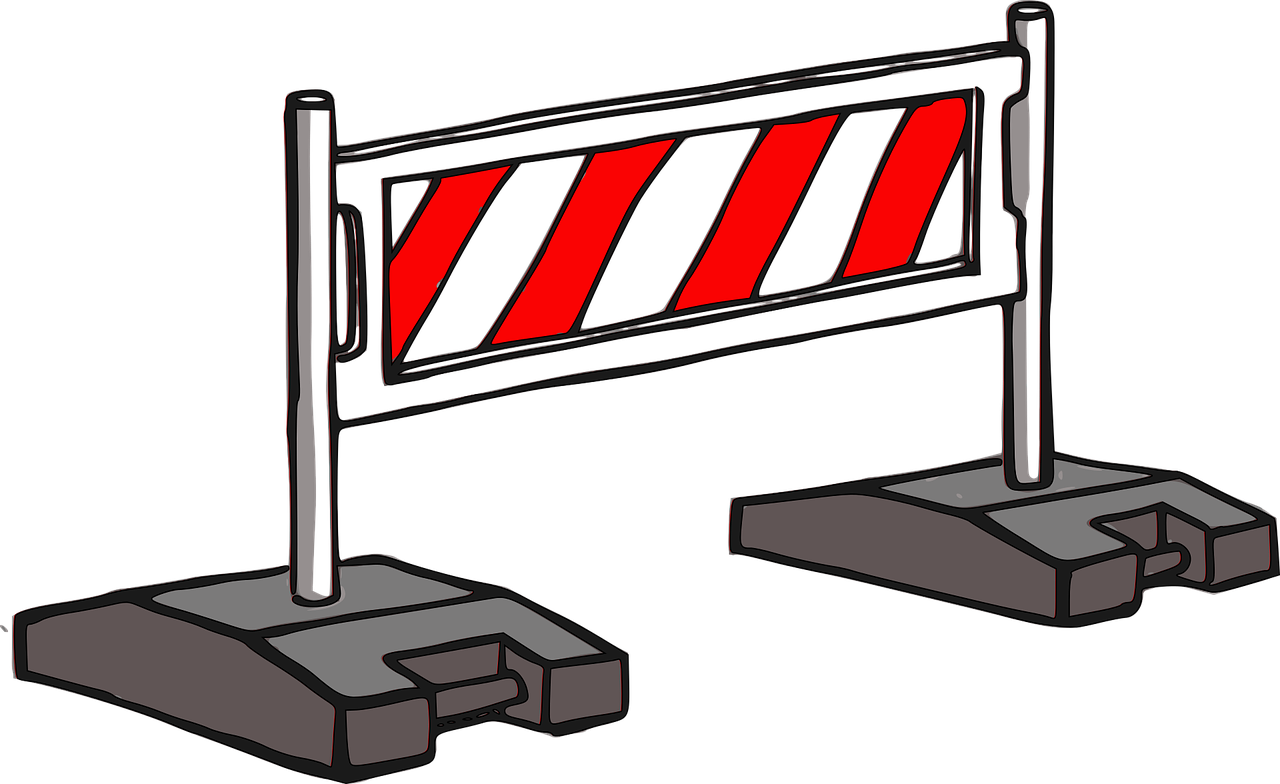 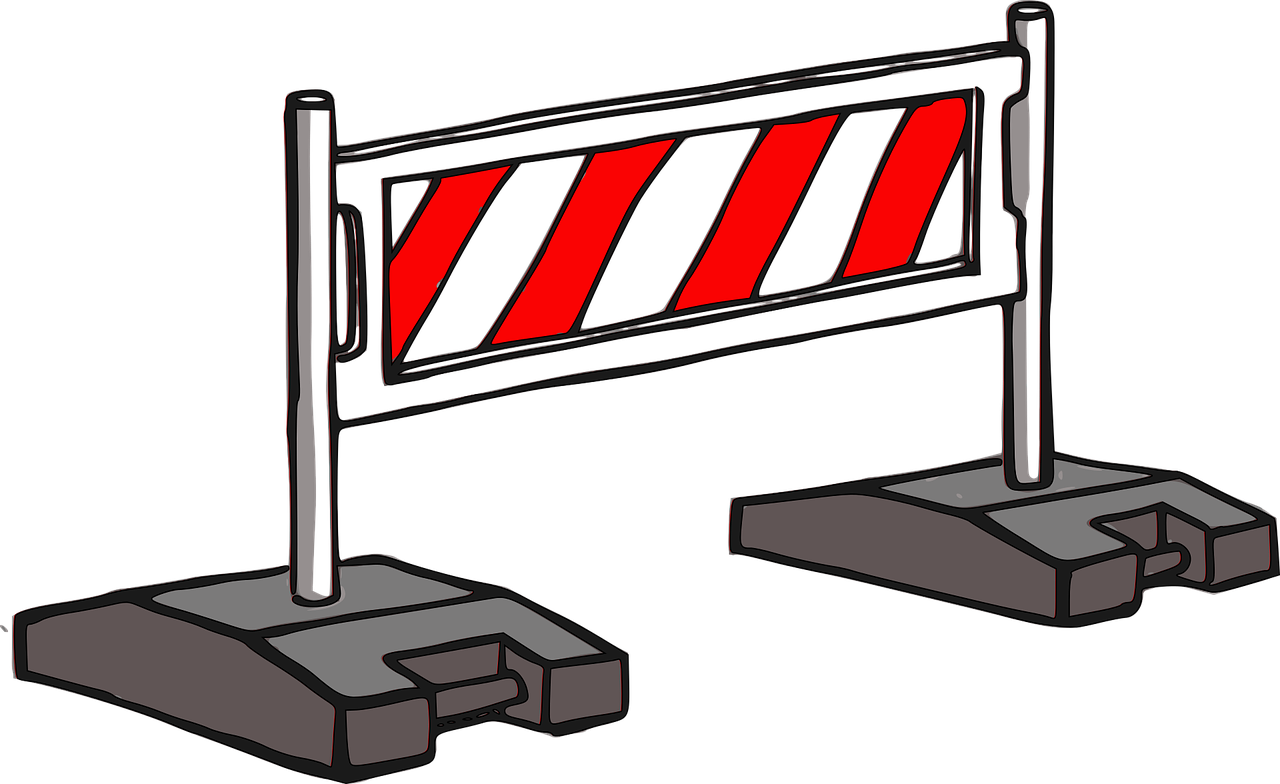 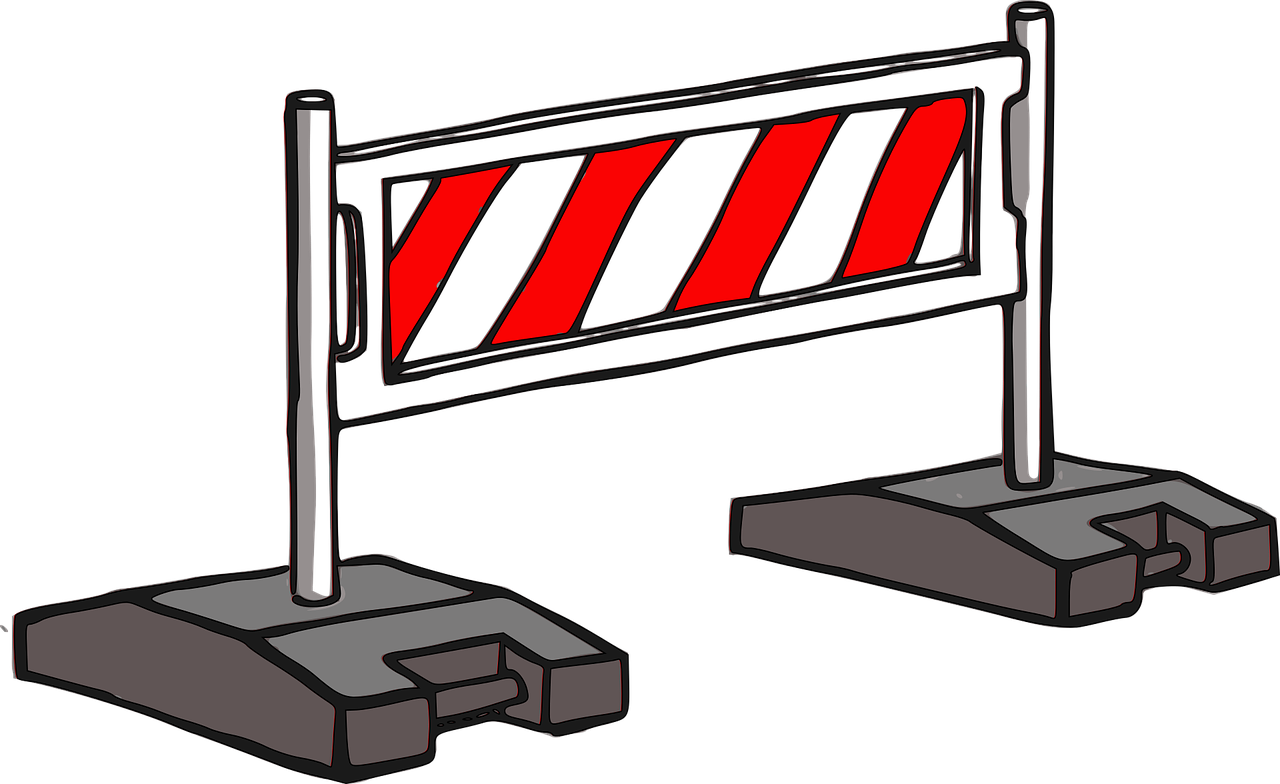 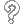 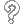 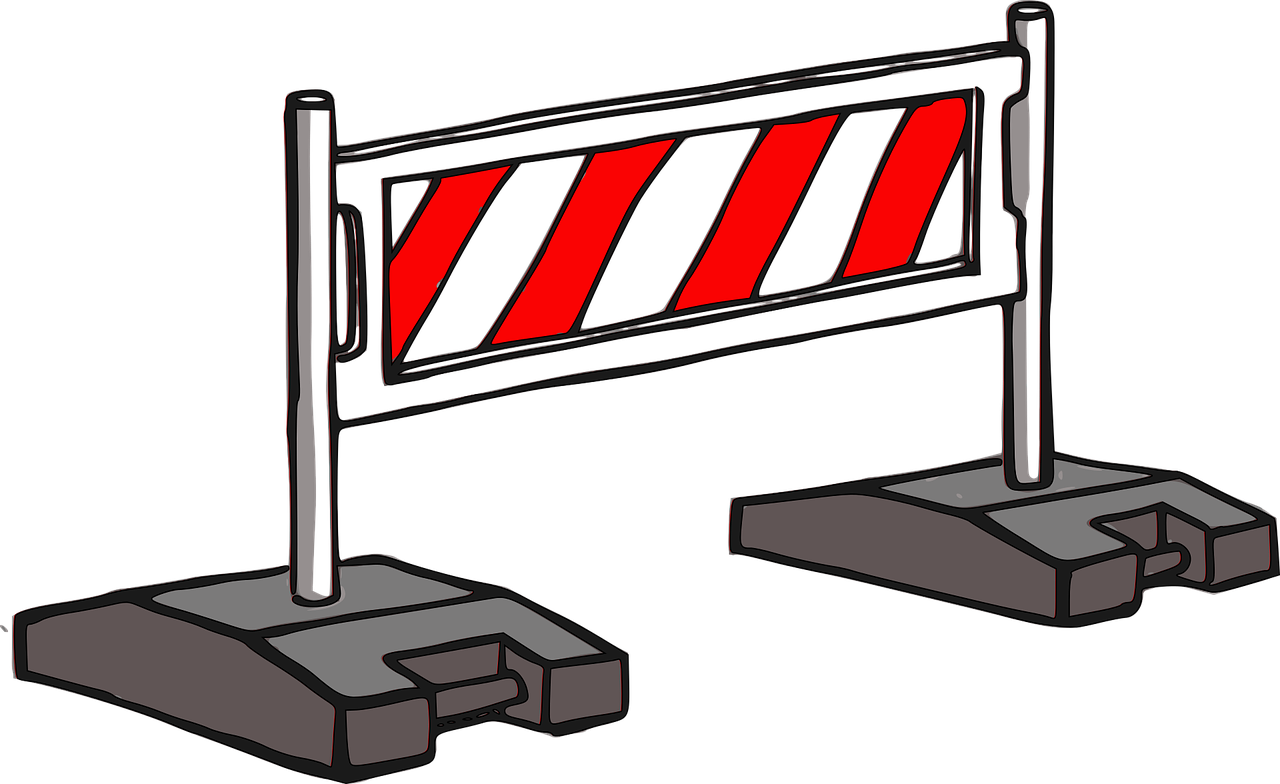 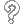 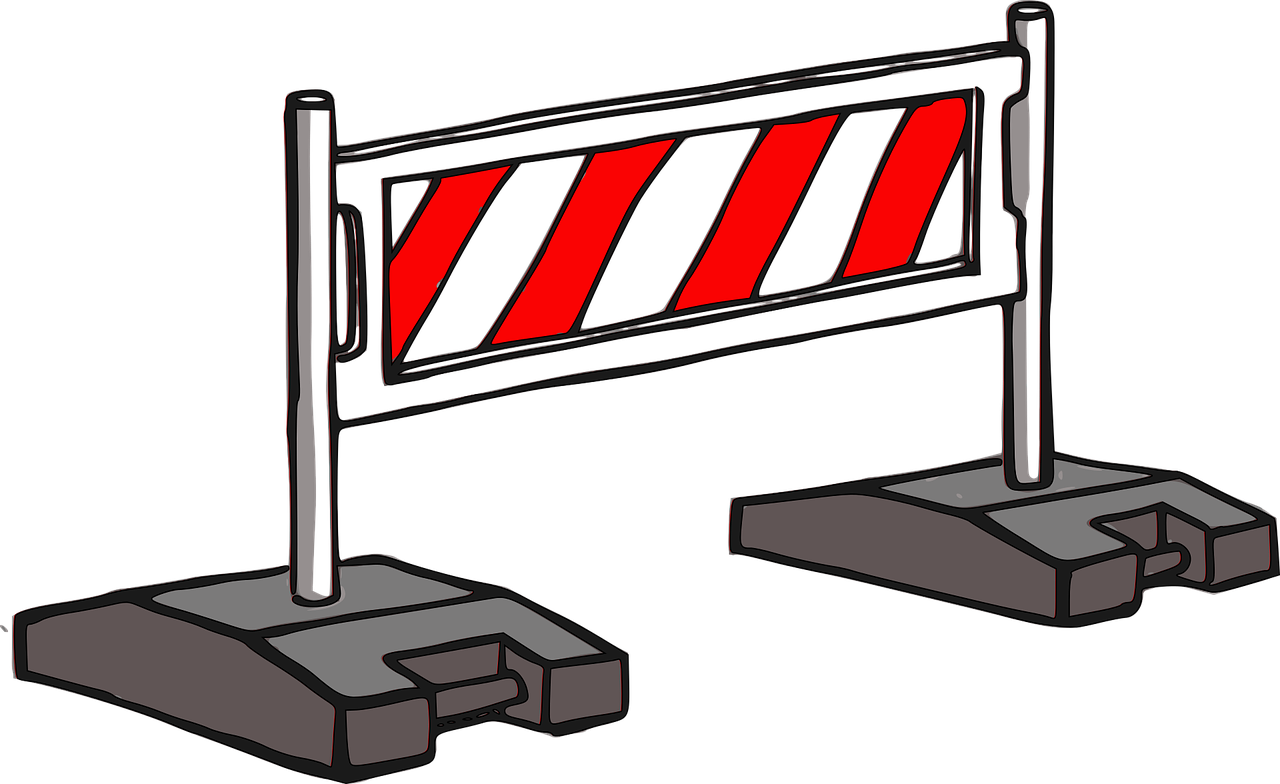 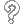 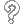 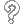 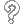 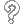 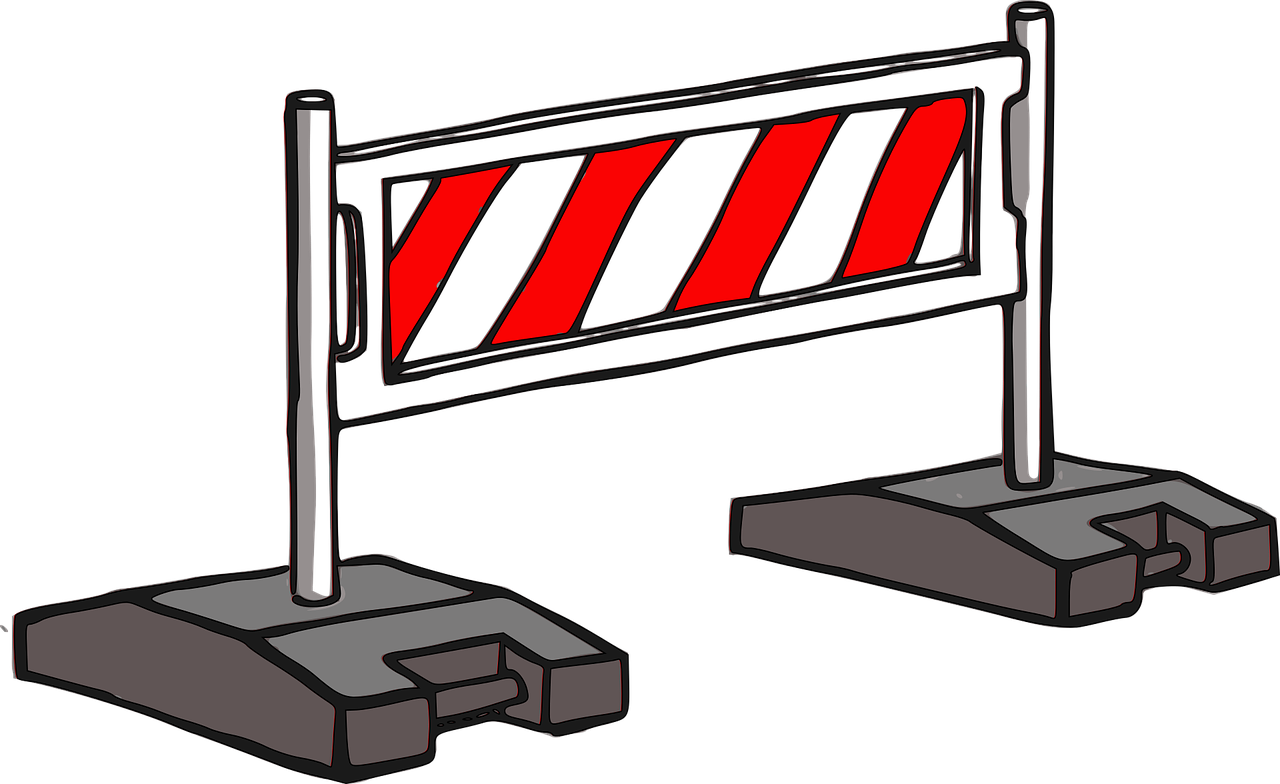 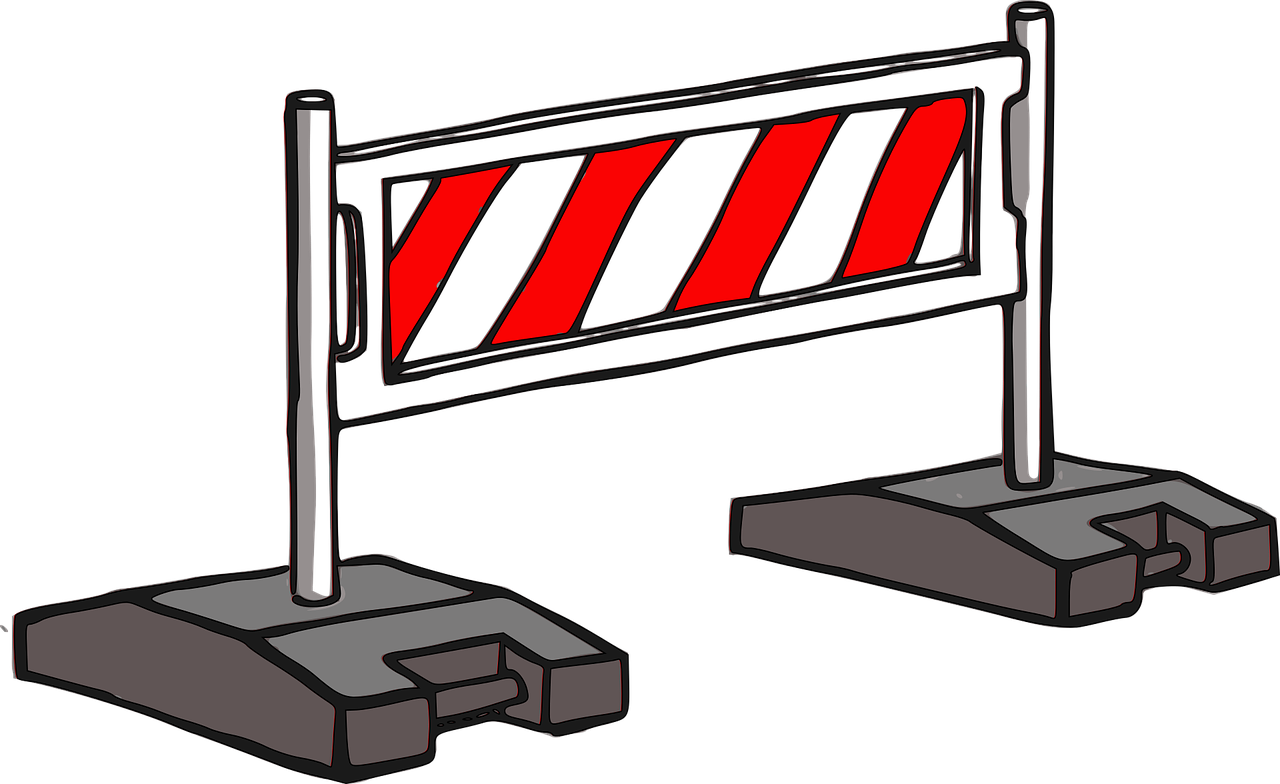 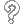 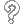 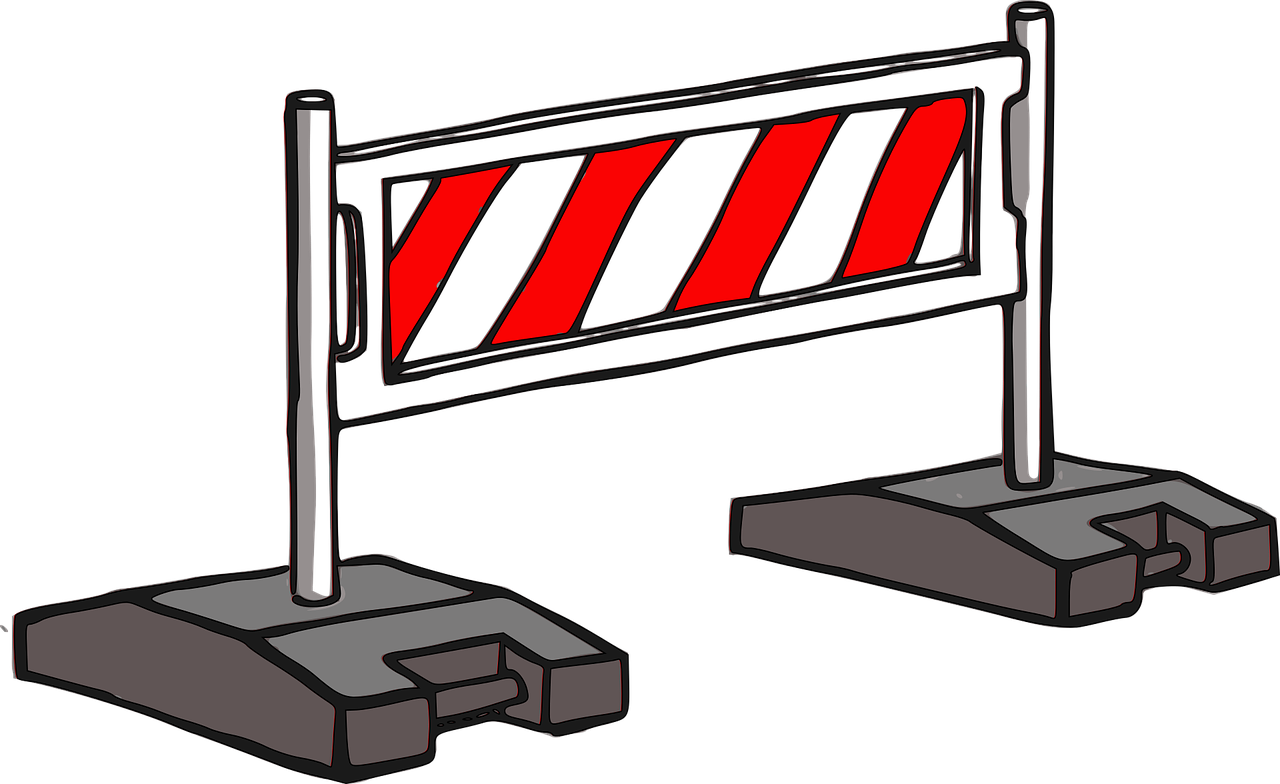 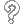 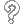 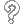 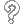 Algebrization
(Aaronson-Wigderson)
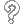 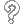 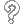 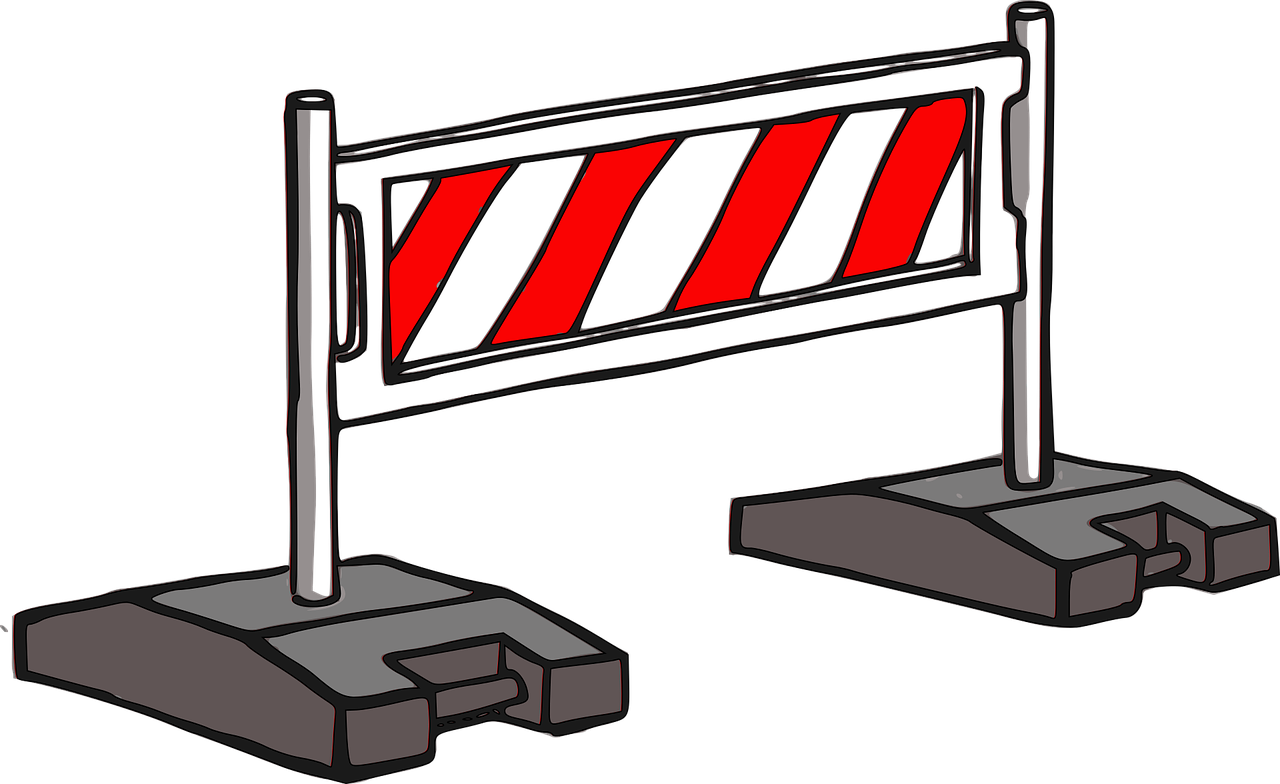 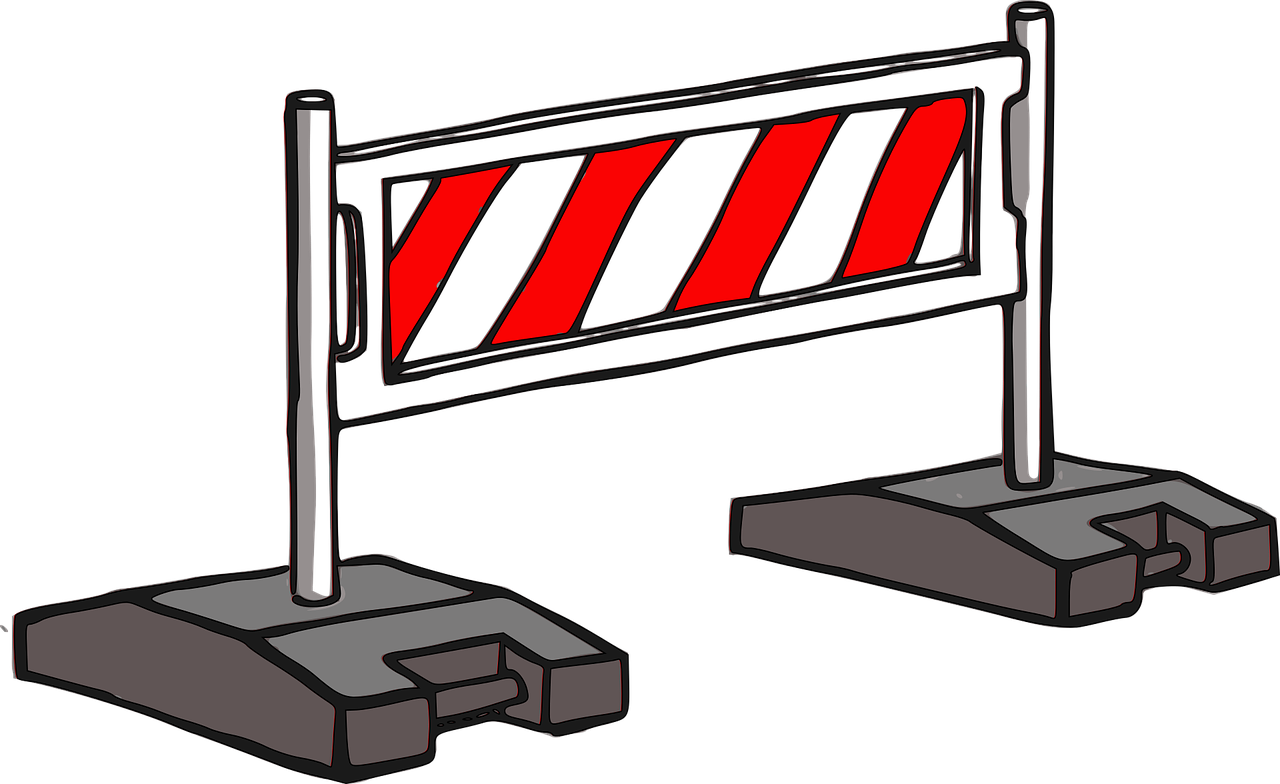 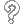 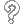 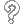 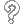 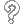 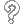 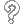 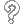 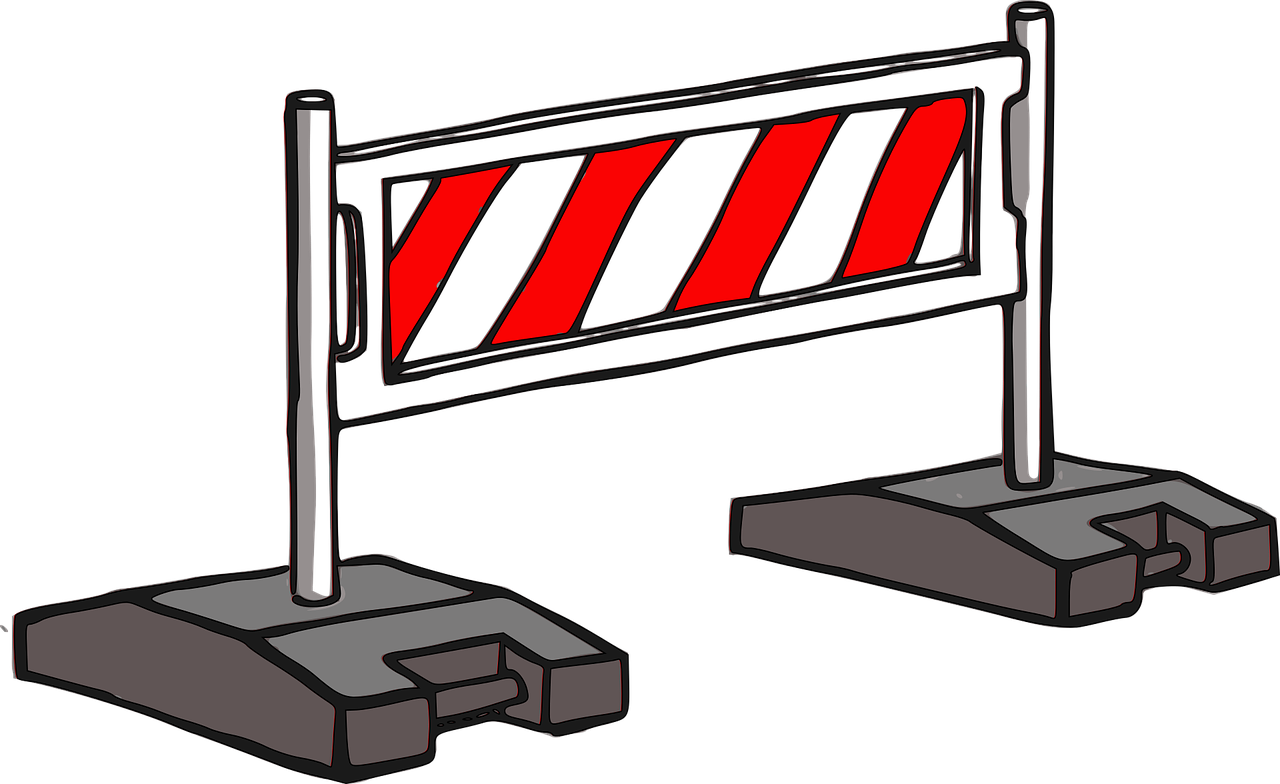 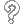 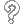 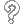 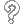 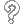 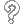 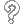 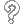 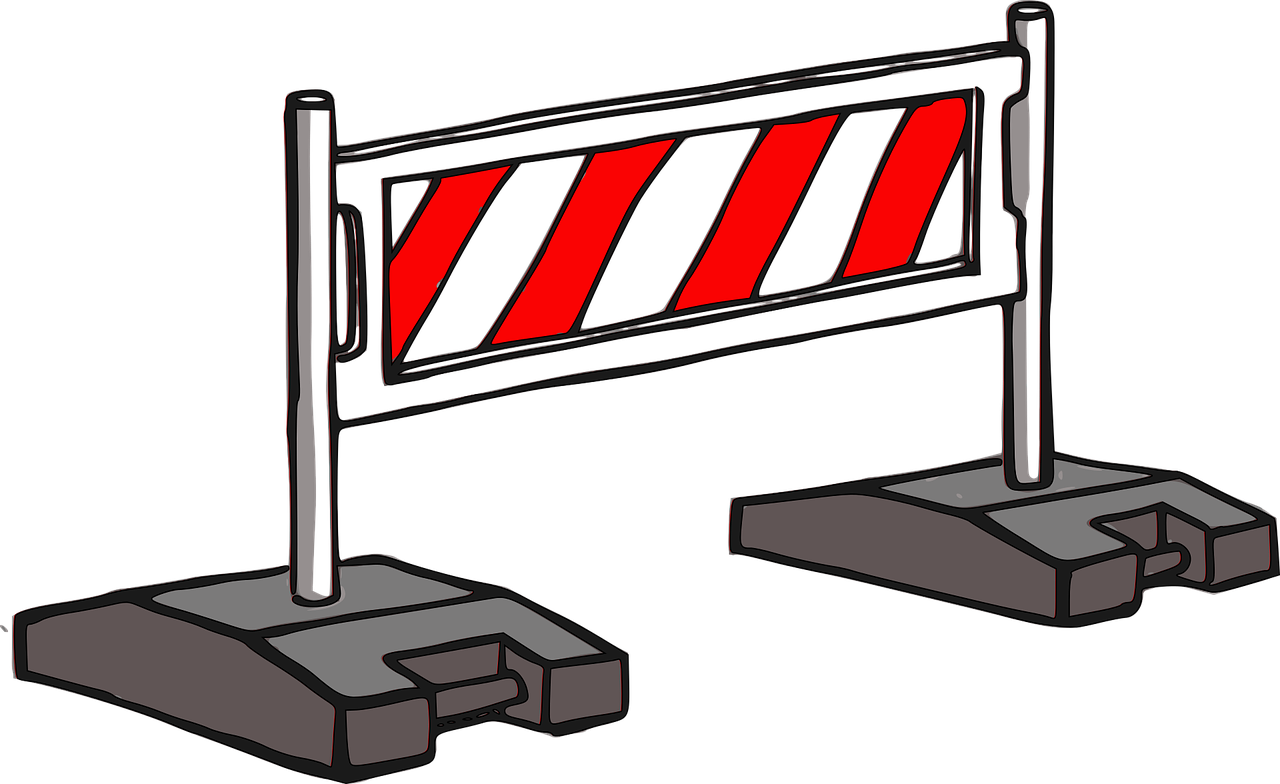 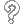 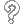 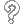 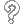 Natural Proofs
(Razborov-Rudich)
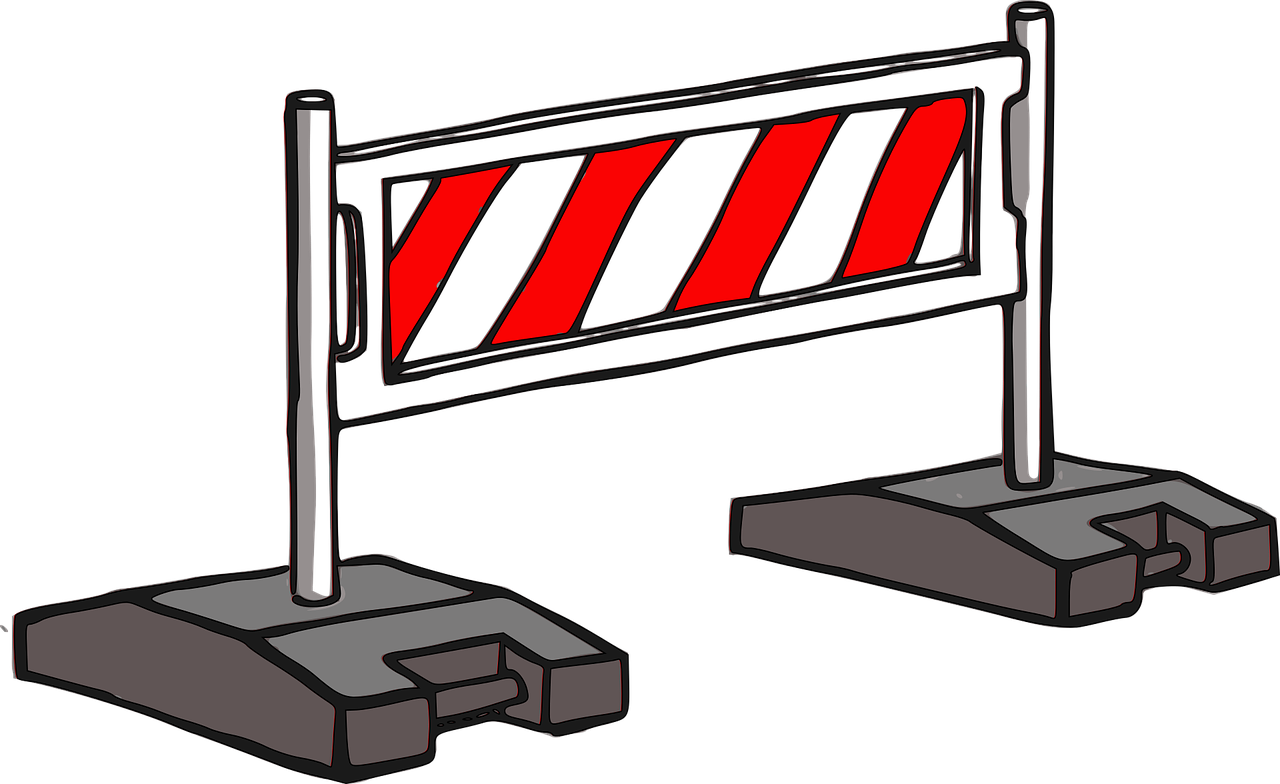 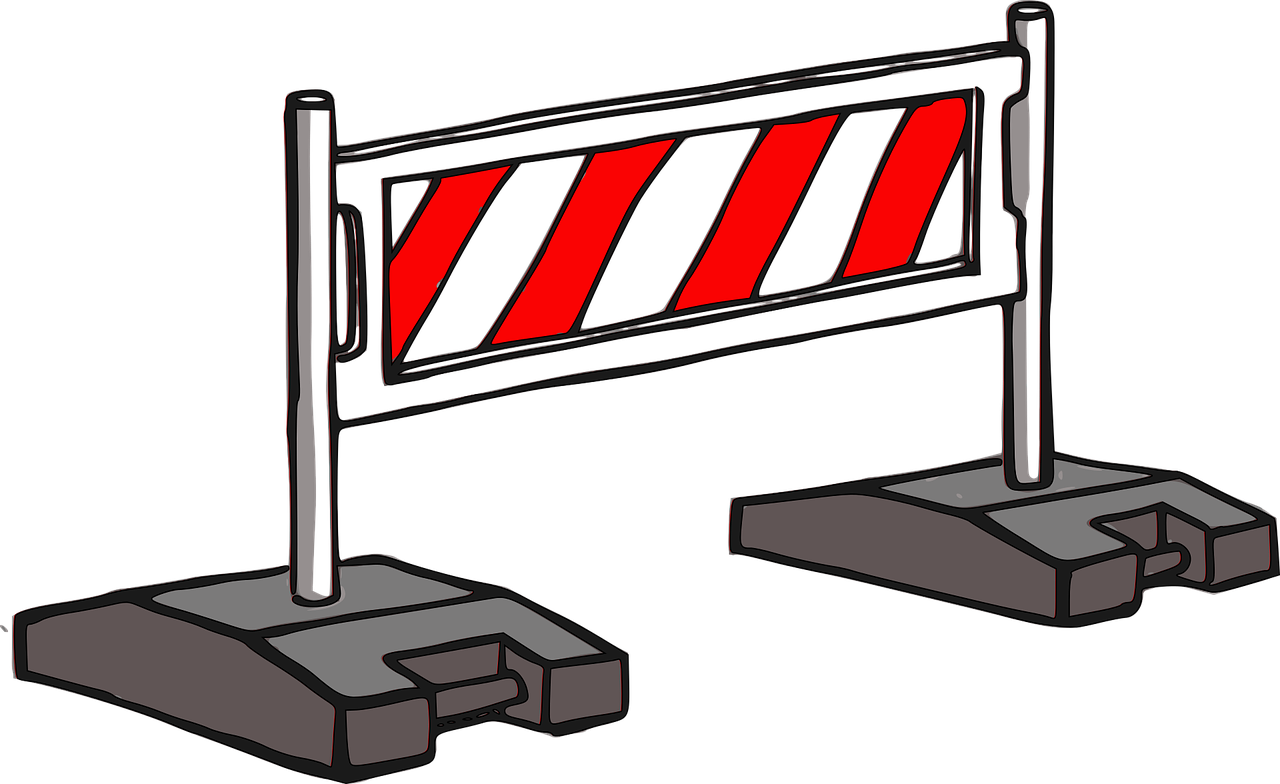 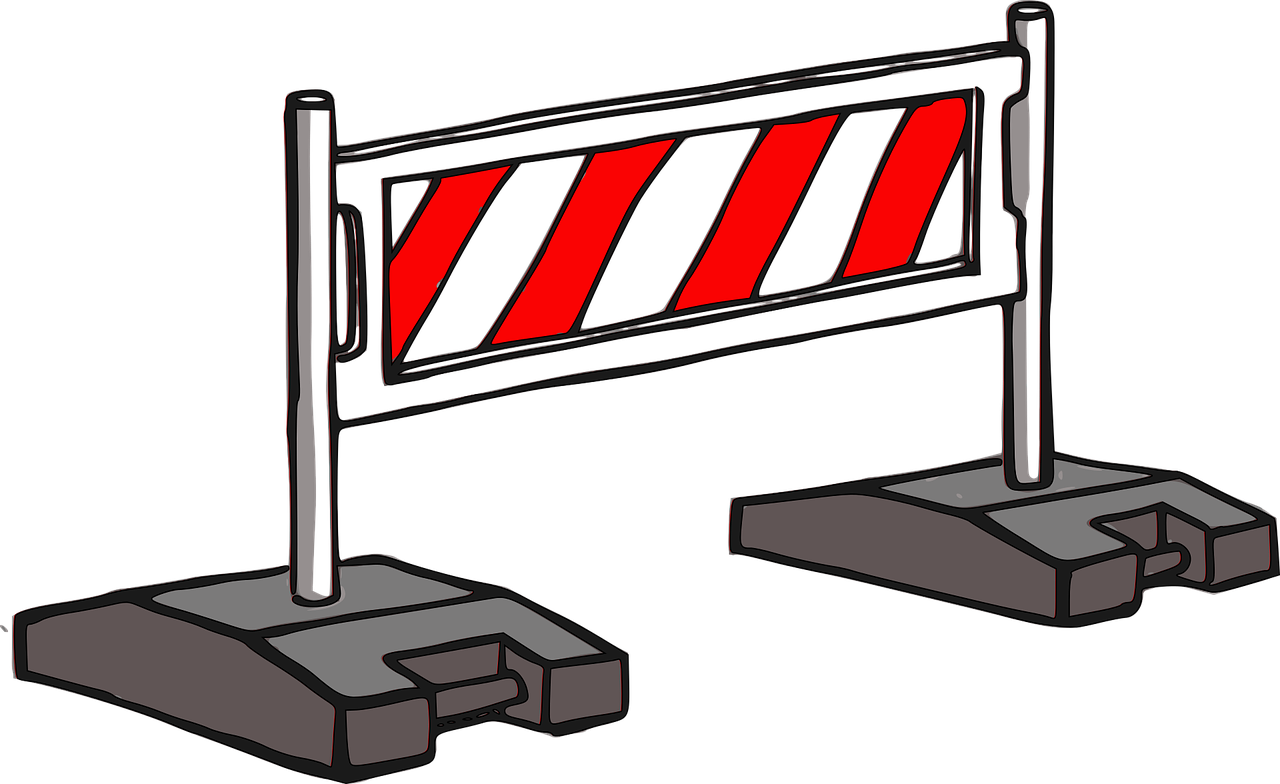 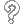 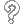 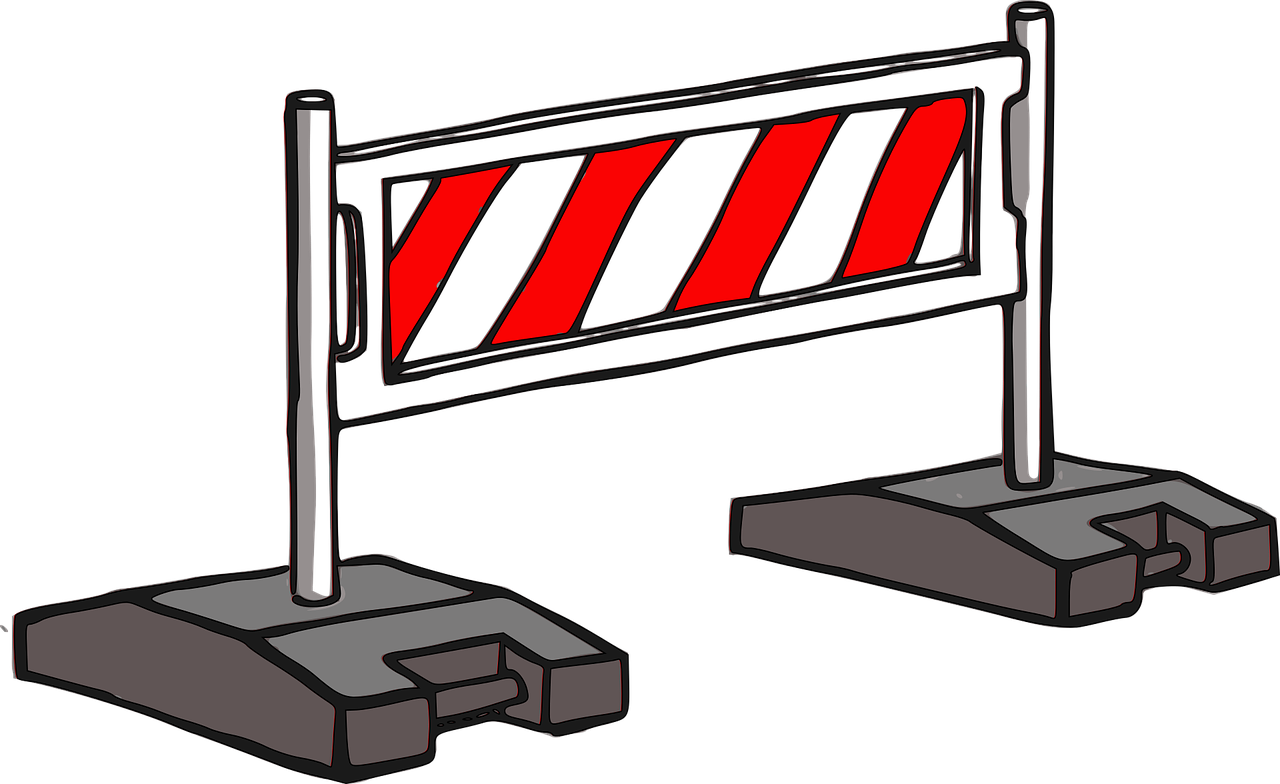 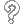 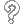 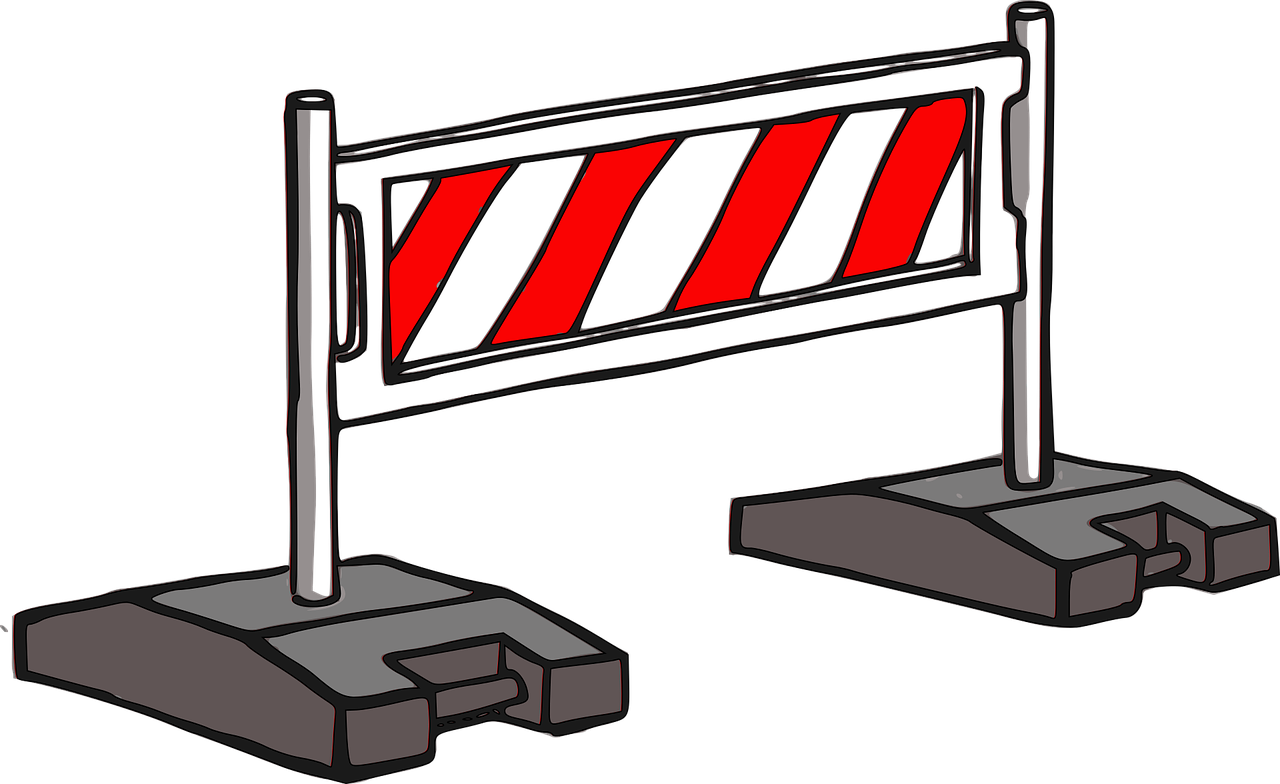 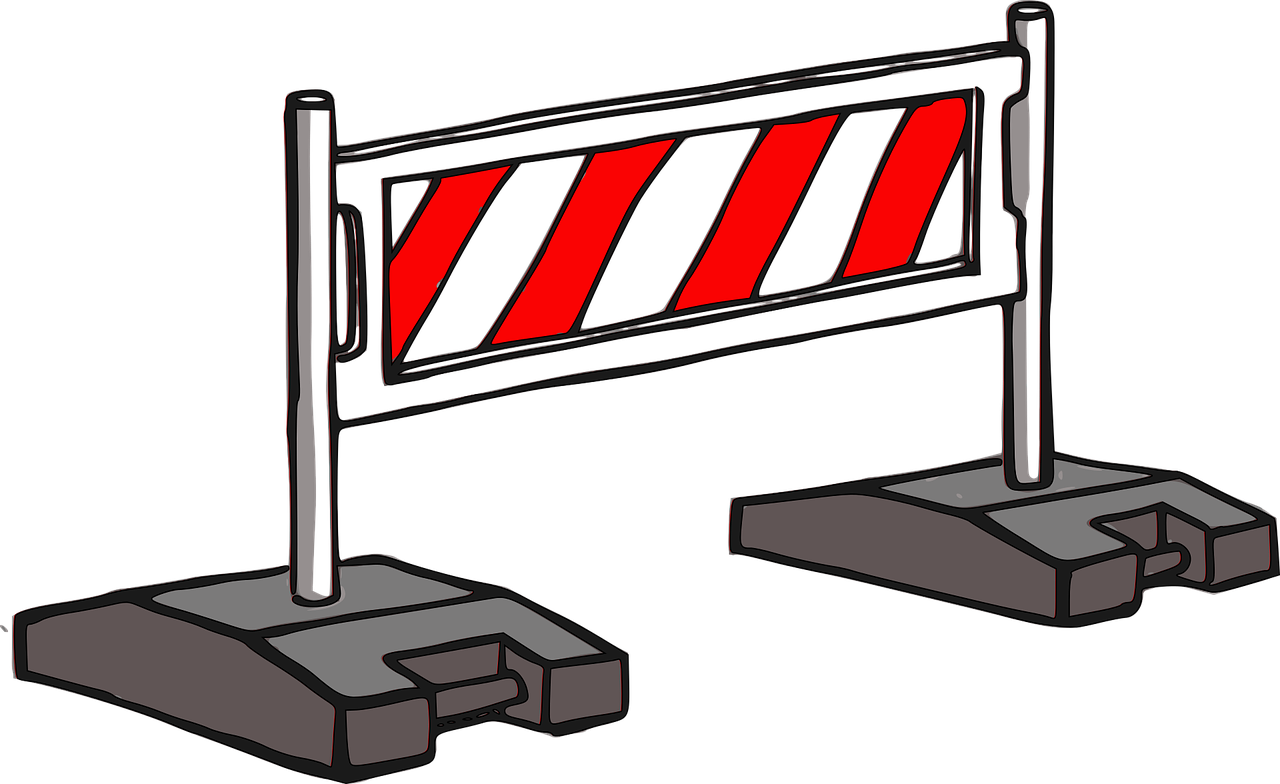 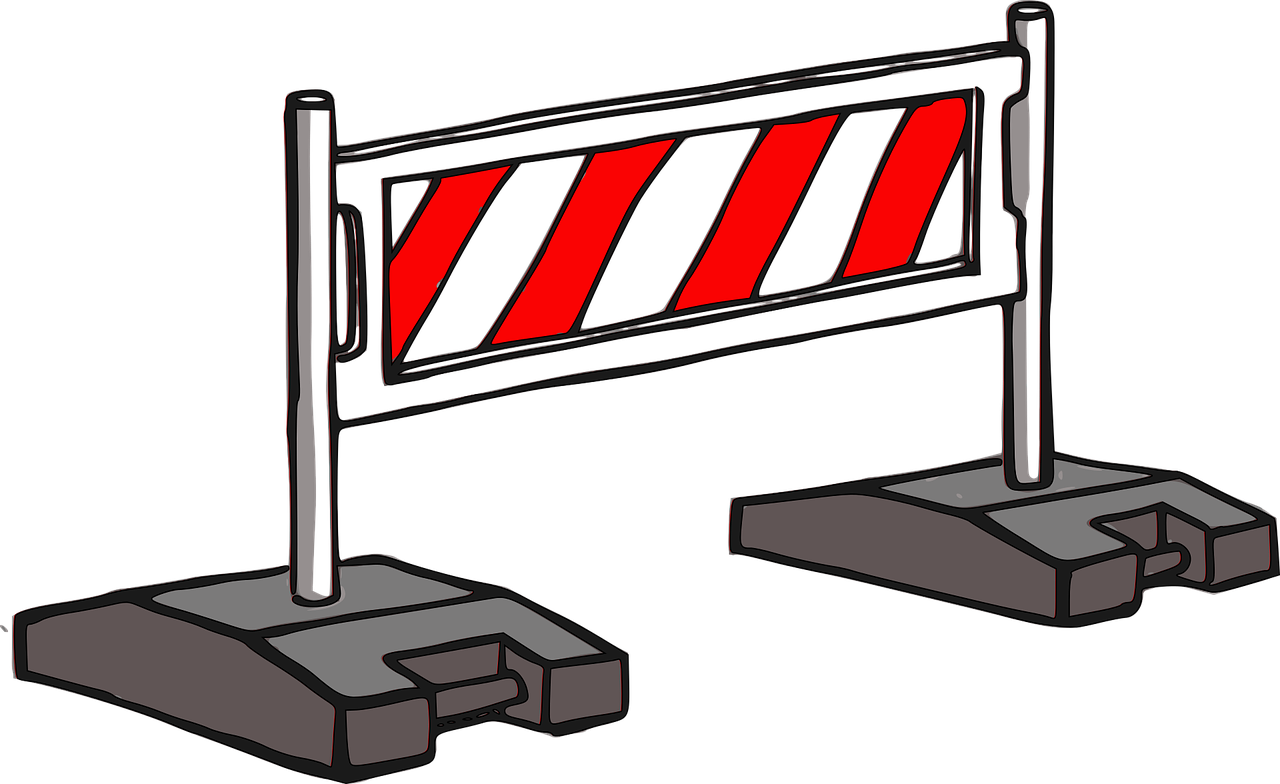 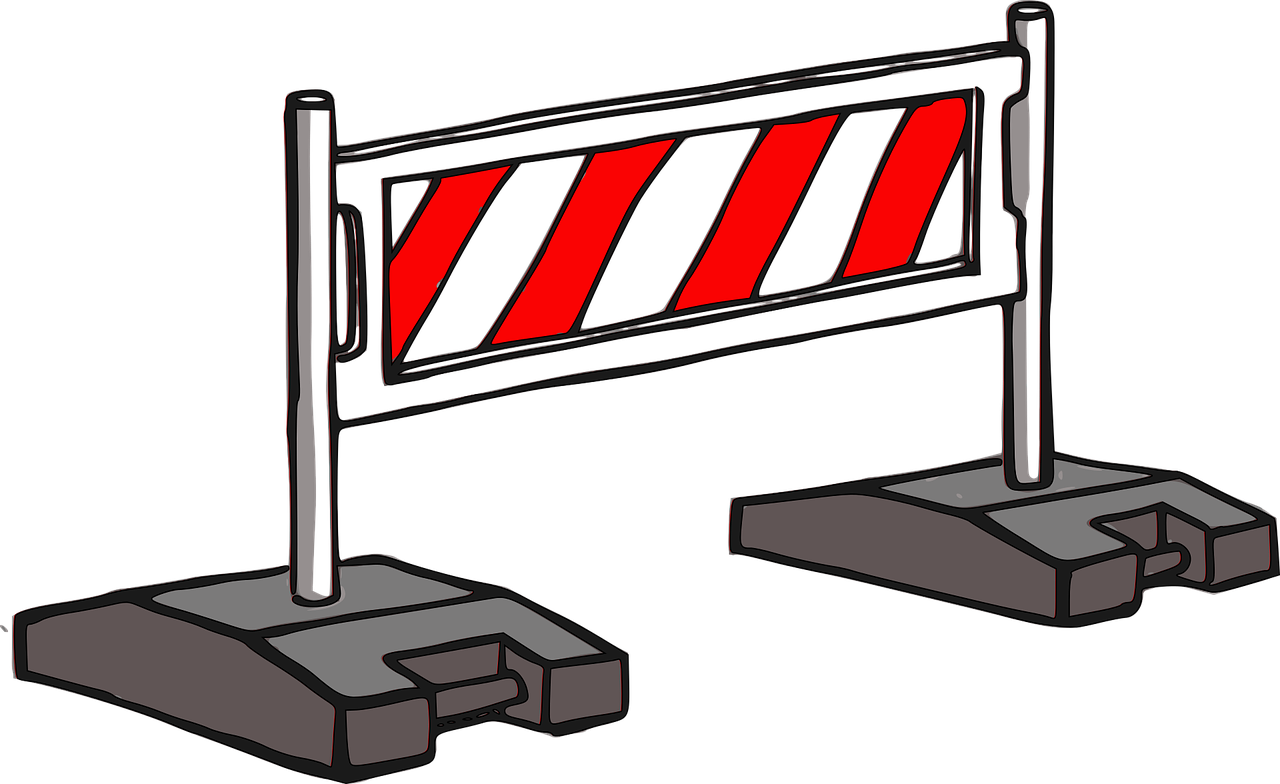 Relativization
(Baker-Gill-Solovay)
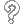 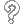 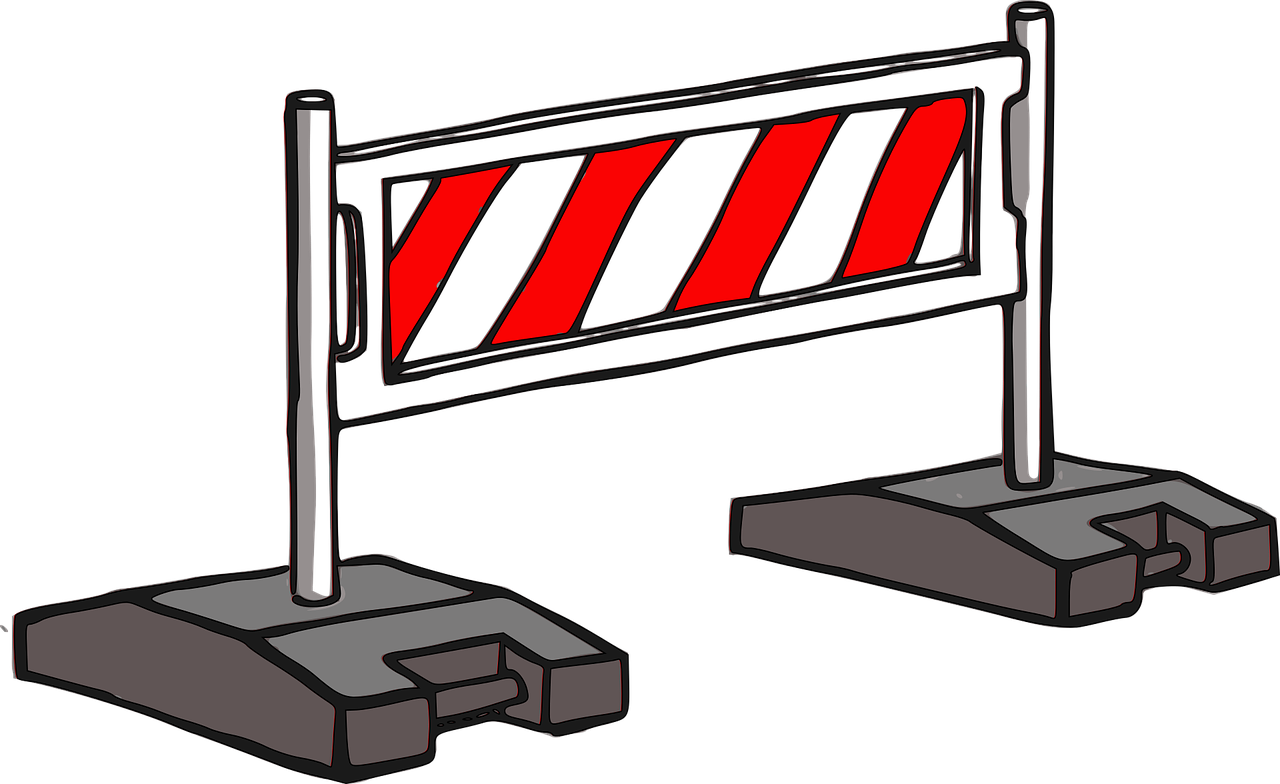 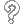 6 / 22
https://babaiswiki.fandom.com/wiki/WHAT
A systematic approach?
Previous barriers can be circumvented by easy tricks!(see e.g., “hardness magnification”)
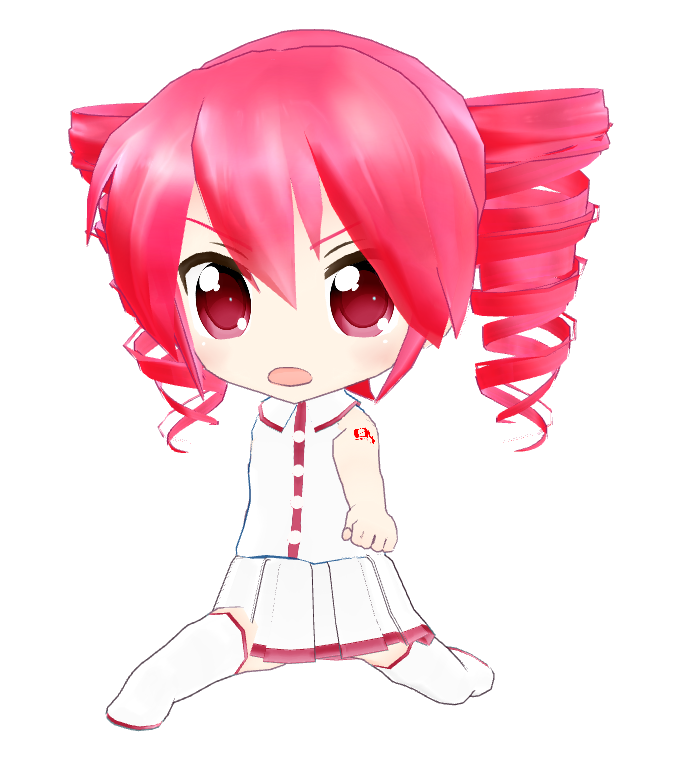 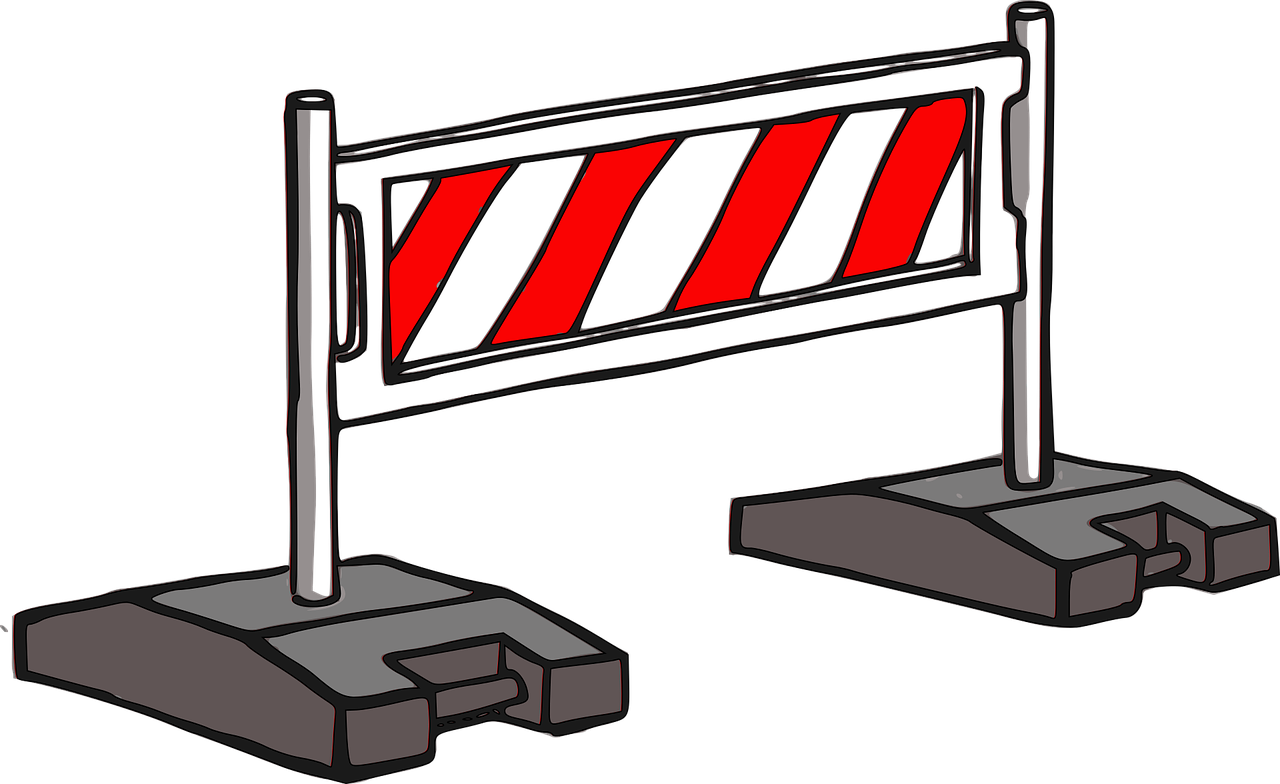 7 / 22
Any input has at least one solution!
8 / 22
TFNP is Metamathematics!
Turns out I had to use topological arguments, and there’s no easy way around!
Theorem: Every game has a Nash equilibrium.
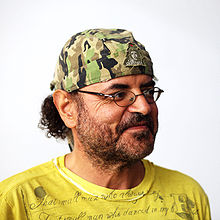 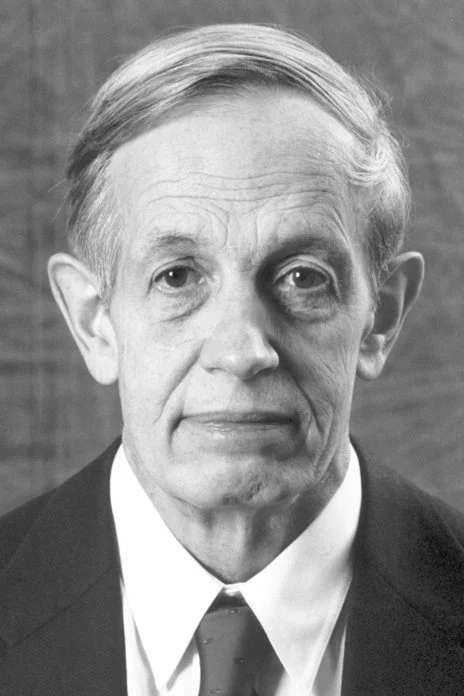 To prove this theorem, I need to use some topological arguments…
Polynomial Parity Arguments on Directed graphs
Christos Papadimitriou
John Nash
https://www.nobelprize.org/prizes/economic-sciences/1994/nash/facts/
https://en.wikipedia.org/wiki/Christos_Papadimitriou
9 / 22
Metamathematics via TFNP…?
Metamathematics
Nash’s theorem can be proved using topological arguments.
Nash’s theorem cannot be proved without topological arguments* (!!!)
10 / 22
It is, of course, the total search problem corresponding to
Wait! This problem is in poly-time (under plausible assumptions [Pich-Santhanam’23])!
??
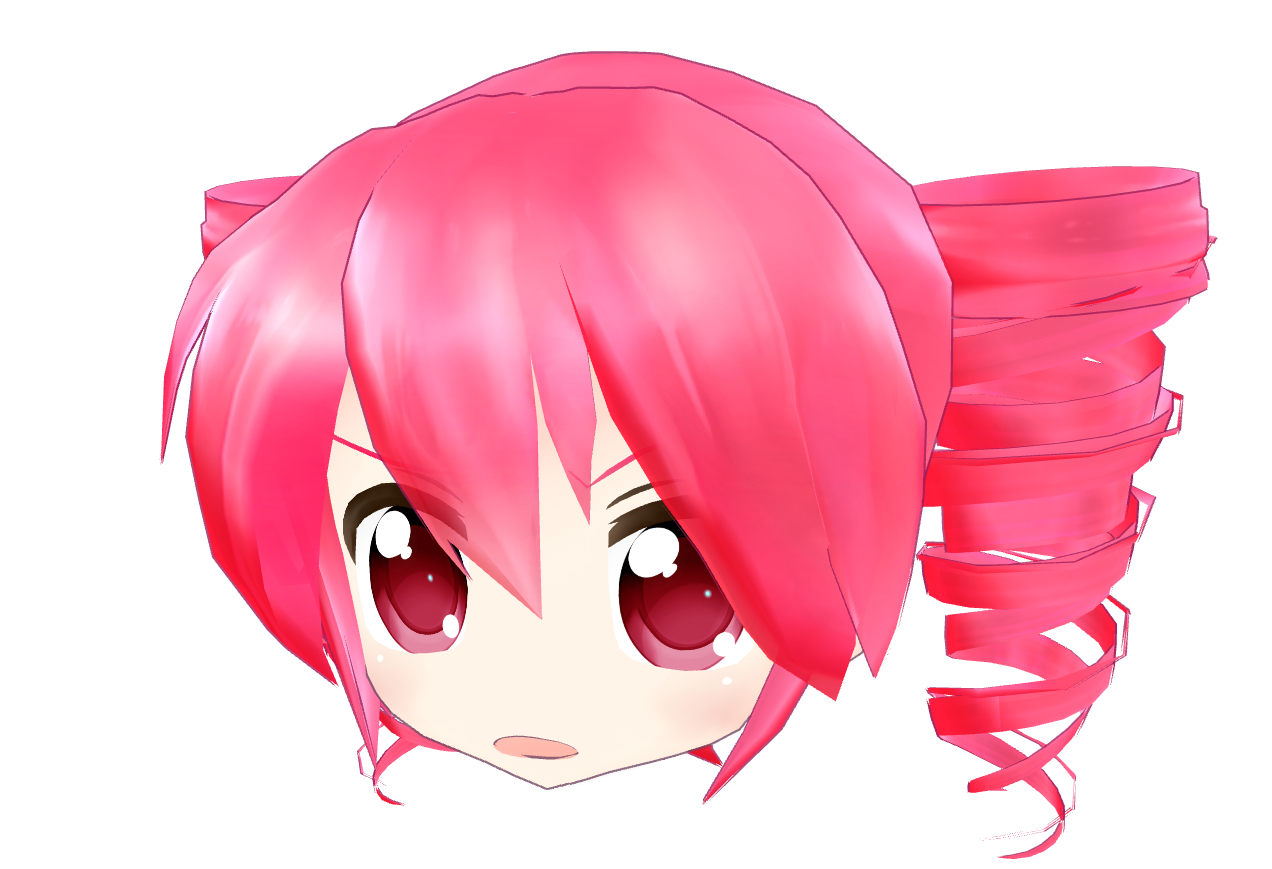 11 / 22
[Speaker Notes: You are “refuting” that M solves search-SAT]
Ongoing work. But much more needs to be done 
12 / 22
Refuter Problems
13 / 22
Our results: refuter problems for resolution lower bounds
(in proof complexity)
Why resolution?
It’s the most studied proof system.
Profound connections to SAT solving, query complexity etc…




It’s weak!
A vast literature of lower bounds: [H85, U87, CS88, CP90, BP96, S97, BW01, a lot more…]
Making it a nice “first step” for investigating metamathematics of proof complexity…?
What is resolution?
There are perhaps more papers published about proof complexity of resolution than about all remaining proof complexity topics combined.
——Jan Krajíček, Proof Complexity (2019)
Resolution rule
Weakening rule
14 / 22
[Speaker Notes: Most studied system, weak, lb known]
Our results: refuter problems for resolution lower bounds
This step violates resolution rules…
Intermediate derivations
Final contradiction
15 / 22
The metamathematics ofresolution lower bounds
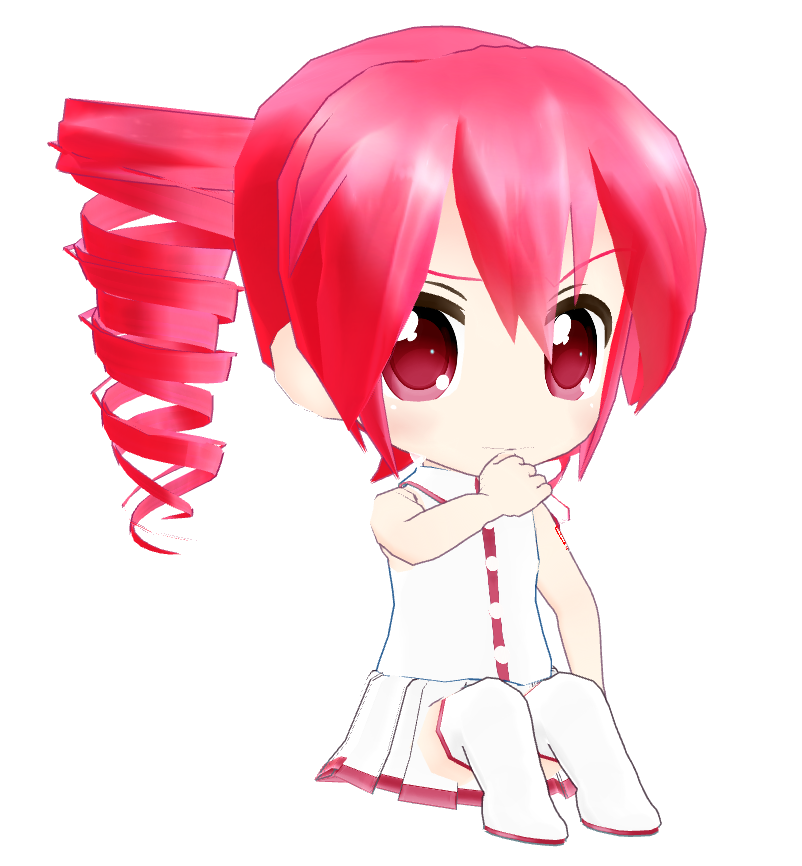 Interpretation:
if we want to prove ANY resolution lower bound at all, we have to at least do something that resembles random restriction…
*Both statements are highly informal.
**Technically, need the lower bound to be subexponential.
16 / 22
Glance of the hardness result
rwPHP = “retraction weak pigeonhole principle”
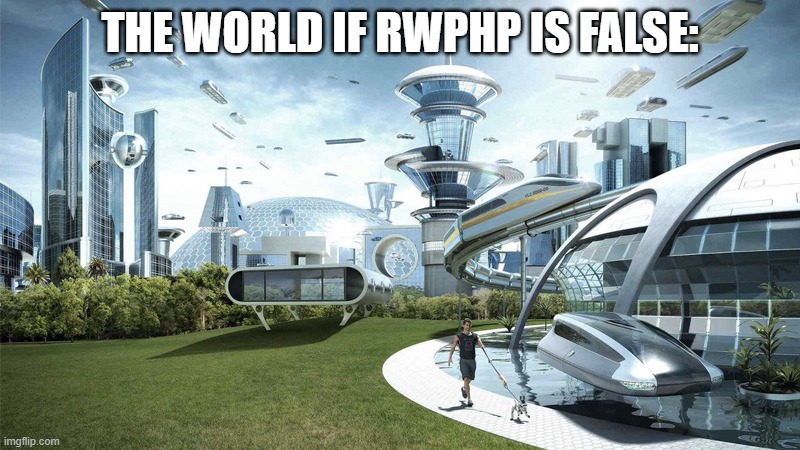 17 / 22
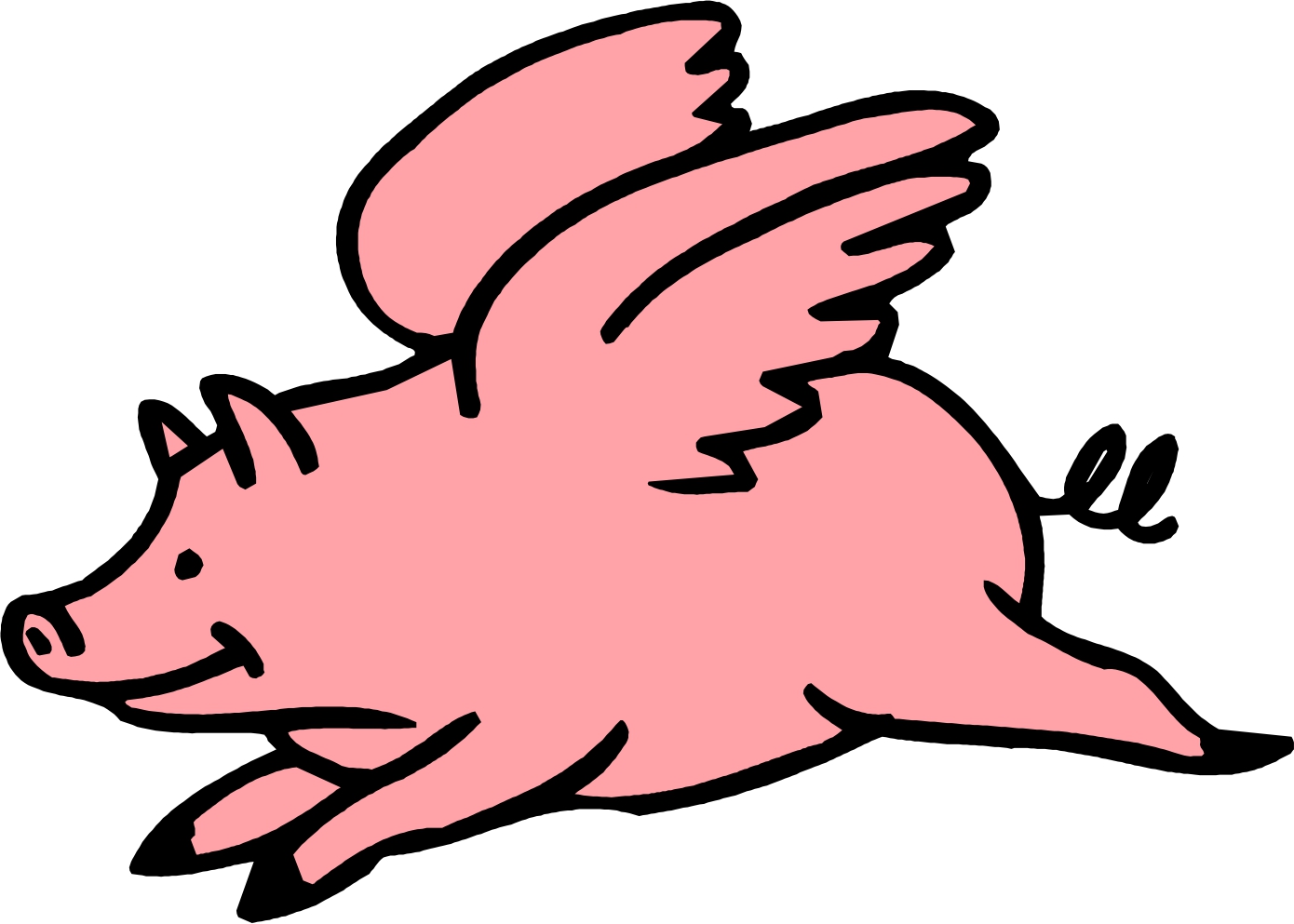 “Pigs can fly”
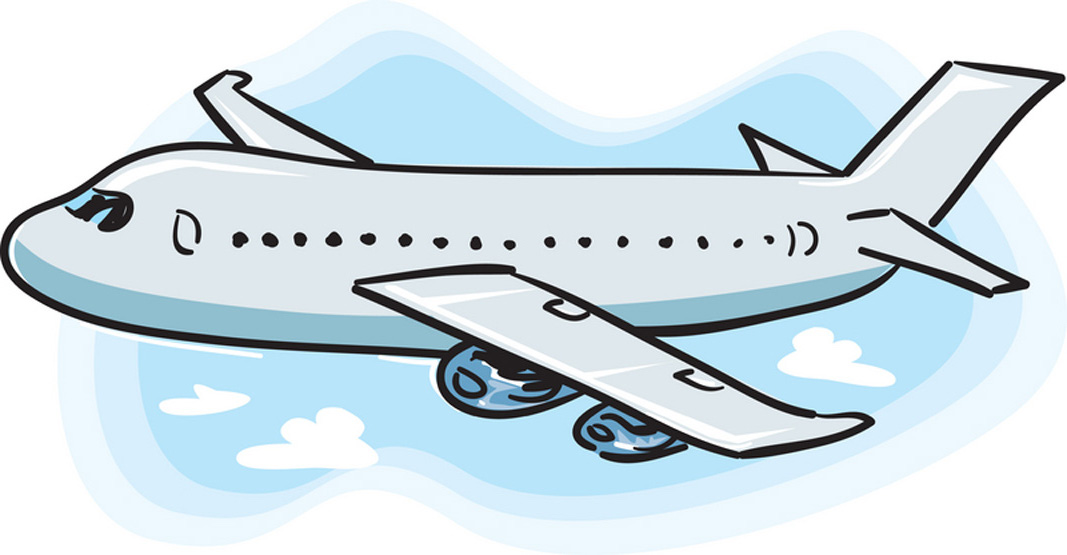 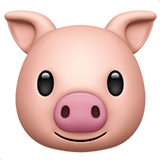 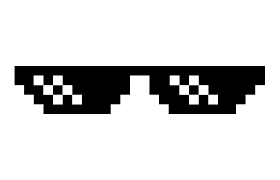 Pig airlines
https://clipart-library.com/clipart/725472.htm
https://clipart-library.com/clipart/plane-cliparts-7.htm
18 / 22
The naïve decision tree…
19 / 22
Compressing layers
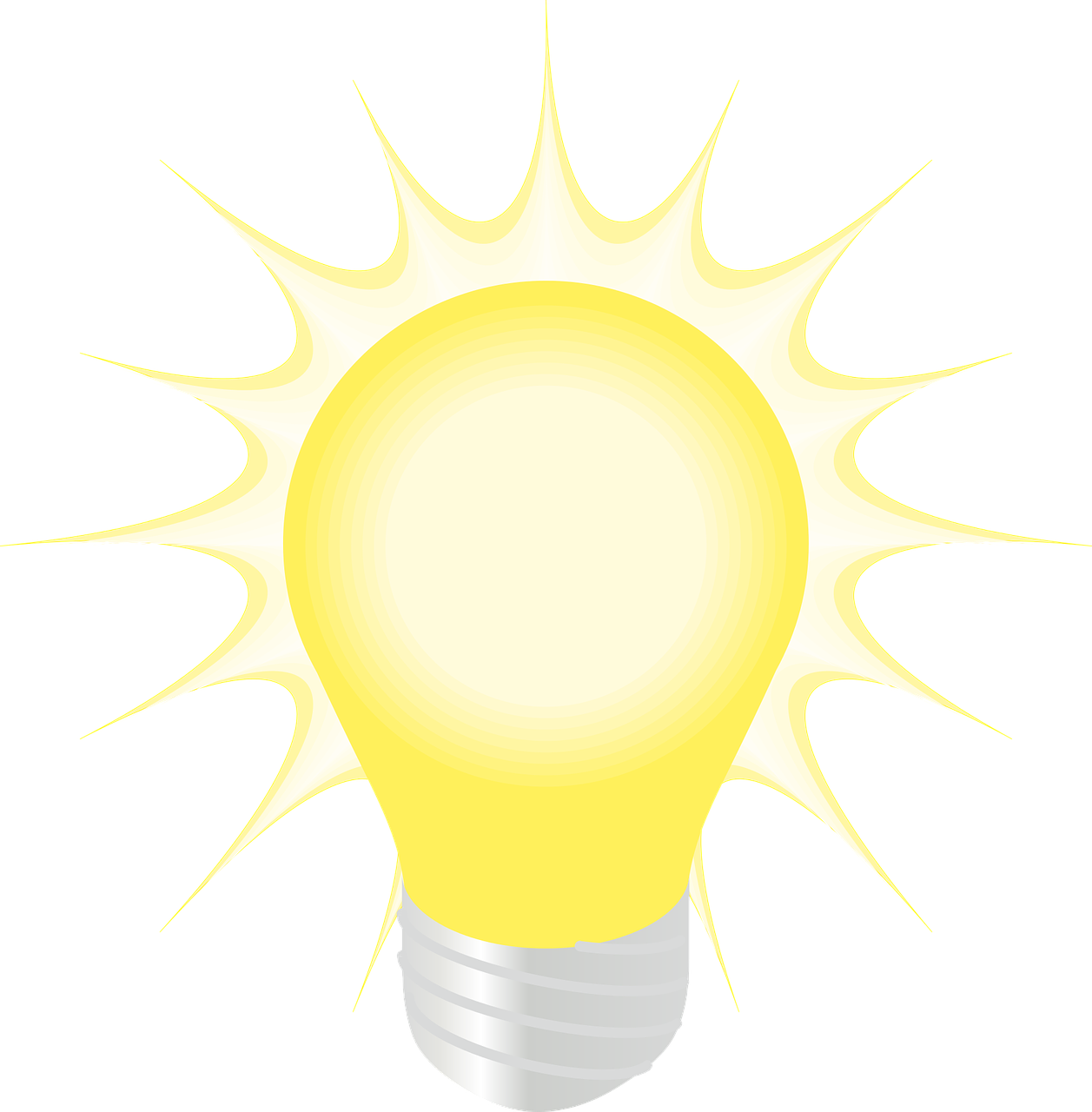 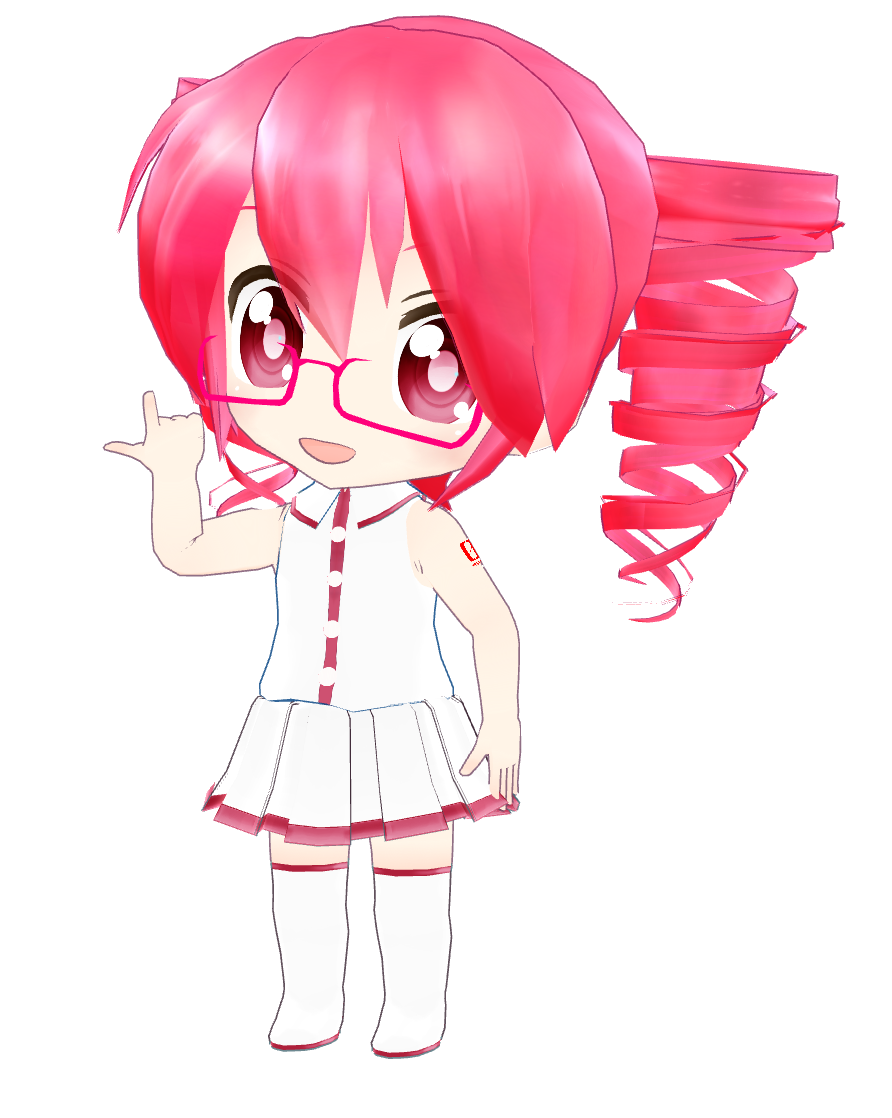 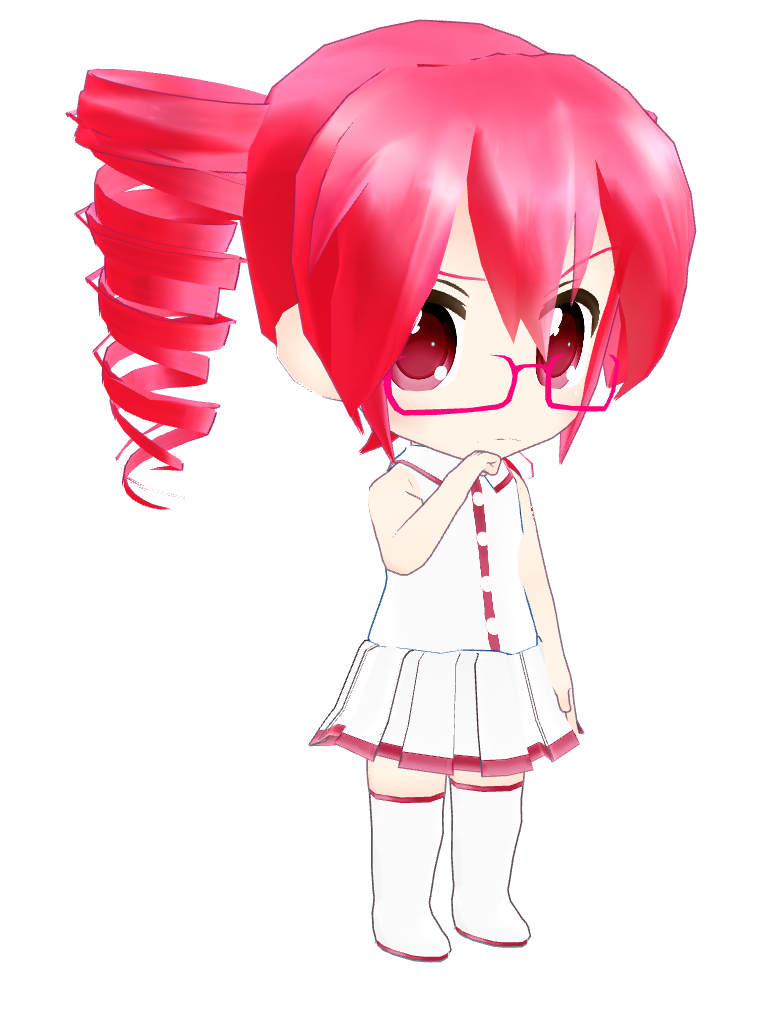 20 / 22
https://pixabay.com/vectors/bulb-electricity-halo-idea-light-1293332/
The compressed decision DAG
Hence a moderate-size resolution proof of ANY theorem!
21 / 22
Summary
Takeaway message: The metamathematical difficulty of proving lower bounds can be captured by the computational complexity of these refuter problems!
This step violates resolution rules!
Thank you!
Questions are welcome!
22 / 22
Dictionary
23 / 26
24 / 26
Random restriction…
Haken’s proof(as simplified by Beame-Pitassi’96)
(Provable from dwPHP)
Final contradiction
Final contradiction
Intermediate derivations
Intermediate derivations
25 / 26
Random restriction…
Restrictions:
Restrictions:
26 / 26
[Speaker Notes: Good restriction = successfully shrinks the proof into low width]